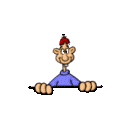 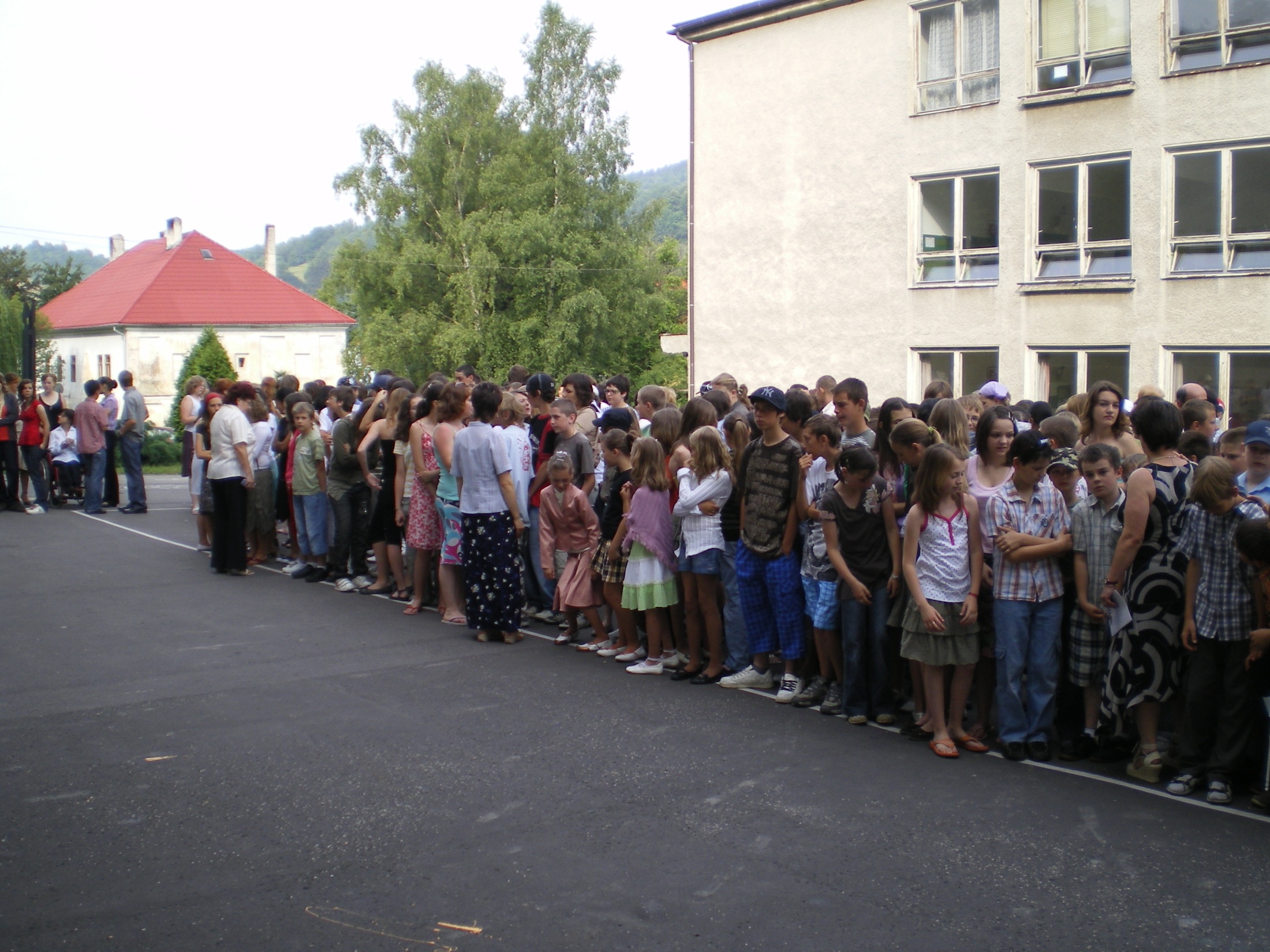 NAŠA ŠKOLA     2008 
a ešte trochu  skôr
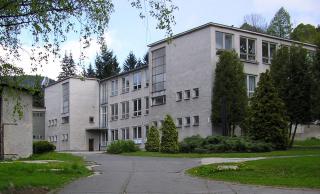 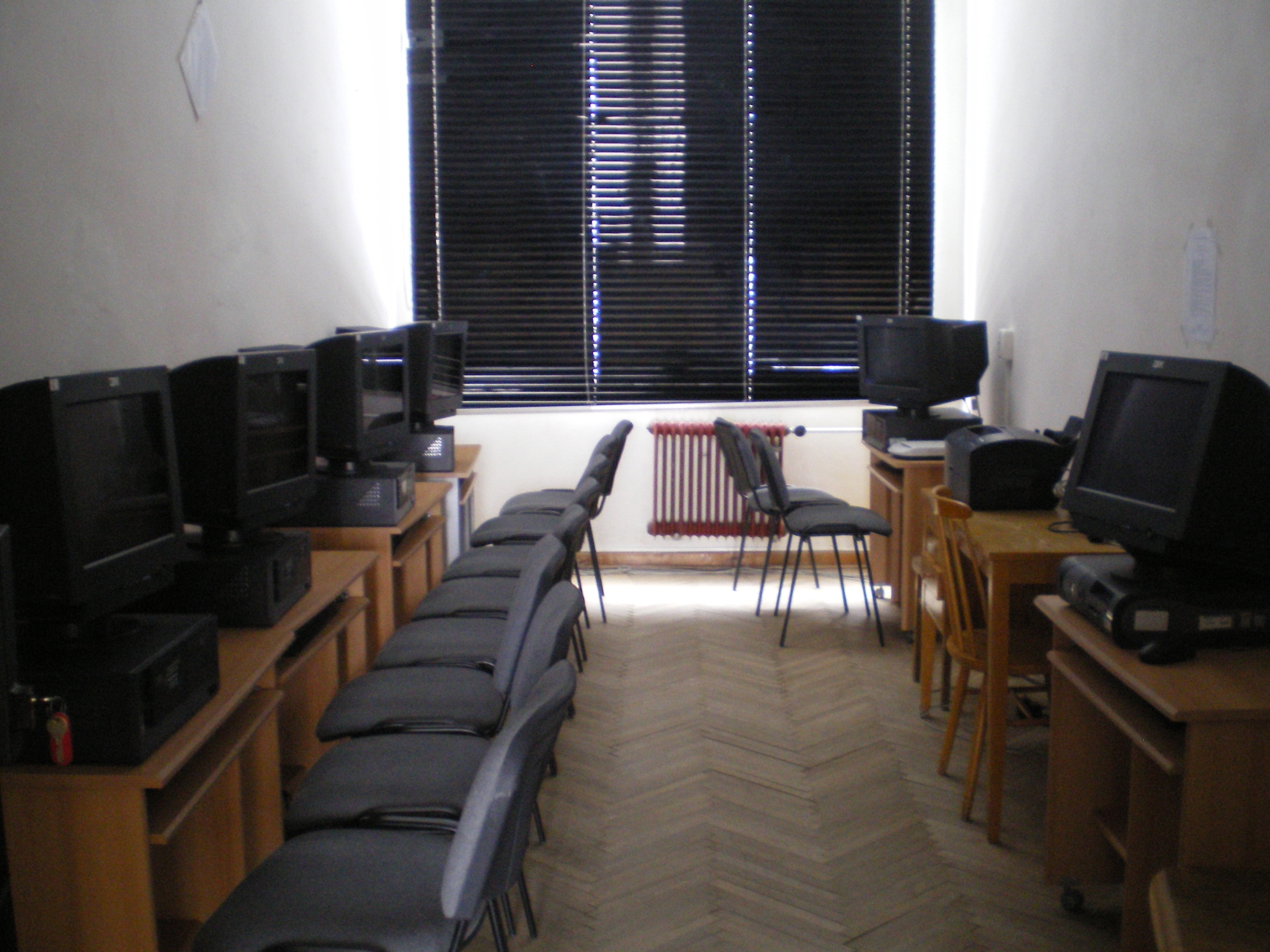 Bývalá počítačová učebňa
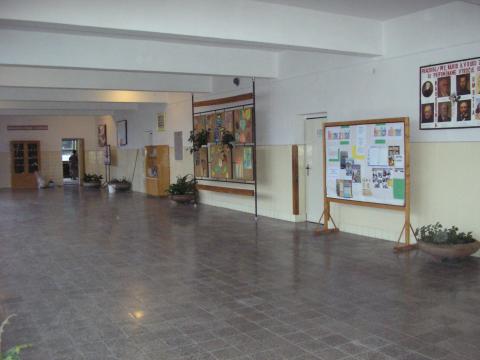 Vrchná chodba
II. stupeň
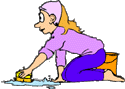 ZBOROVŇA
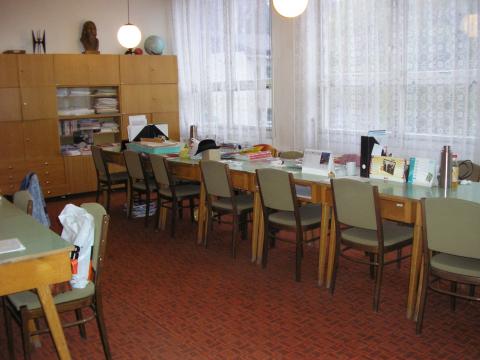 ZBOROVŇA
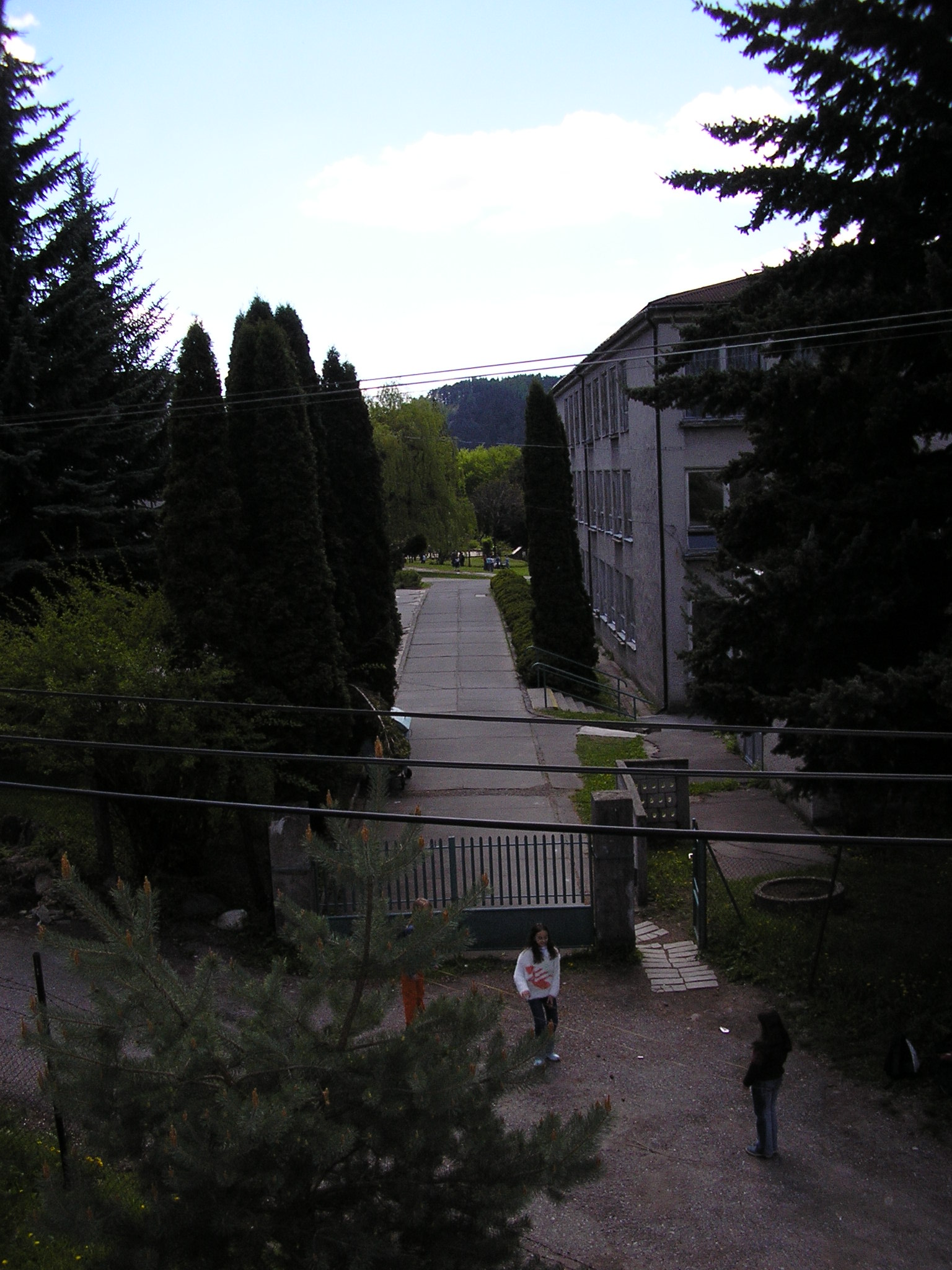 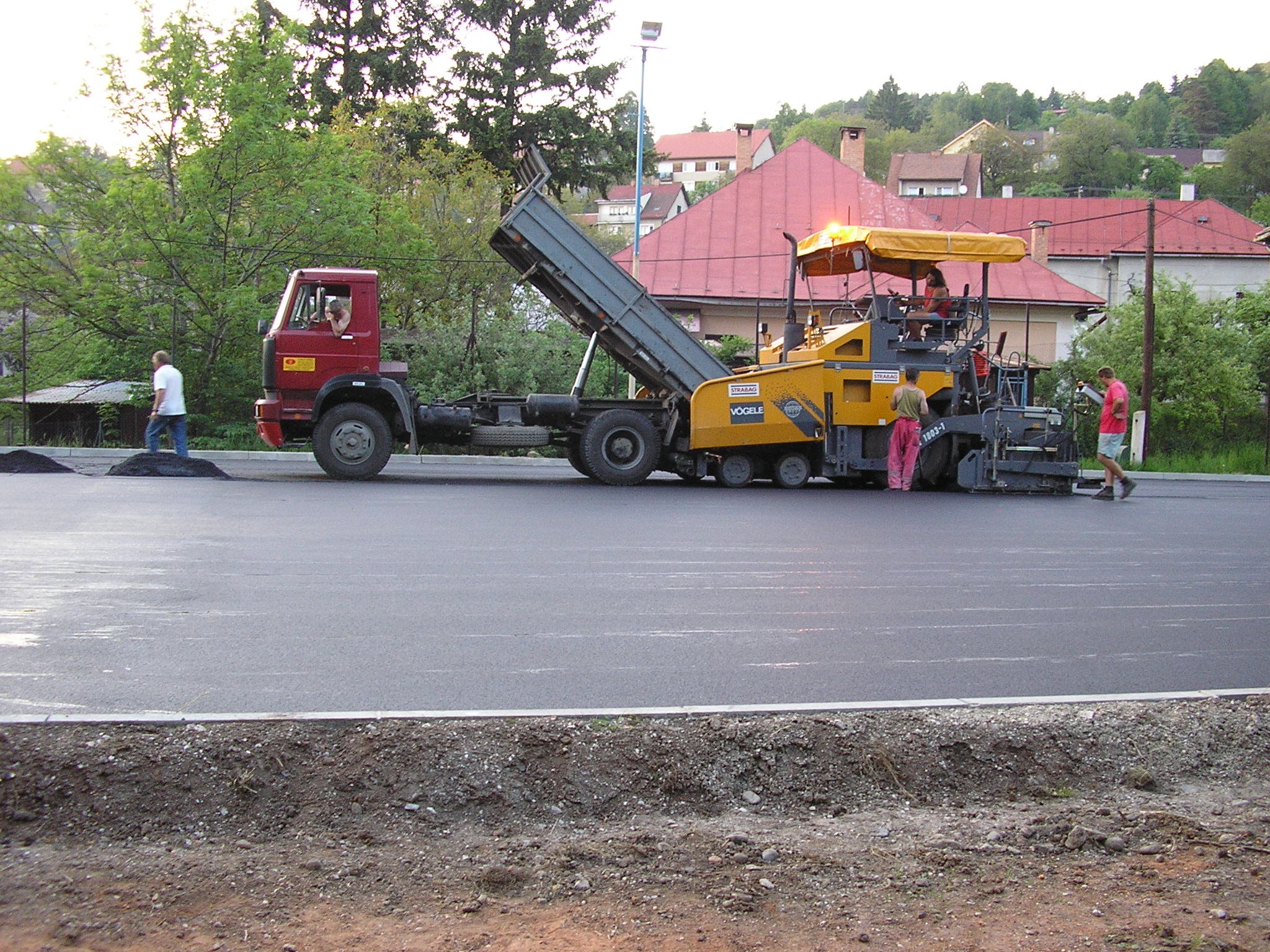 Výstavba školského ihriska
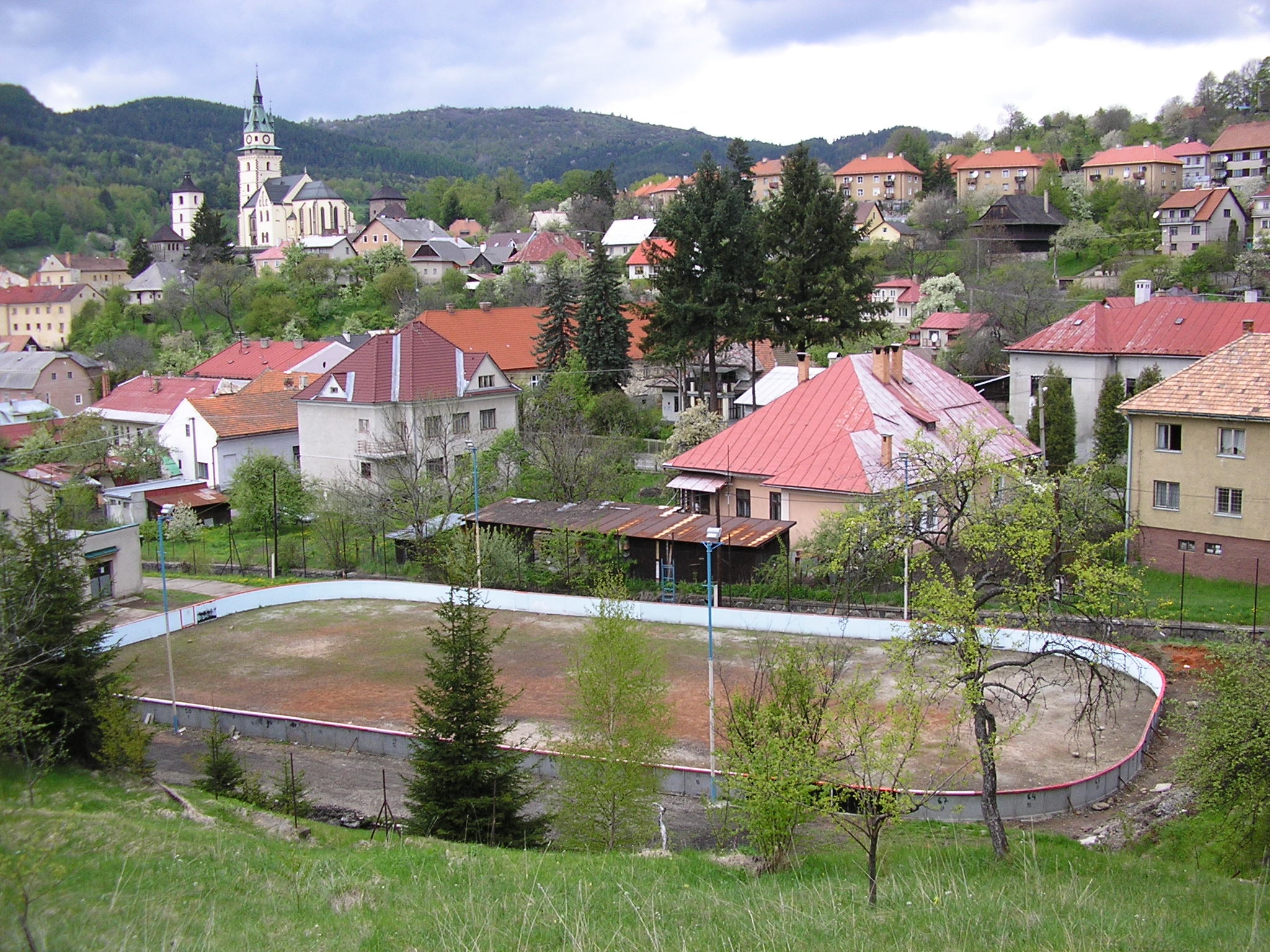 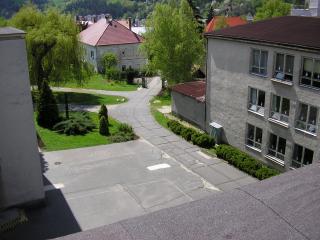 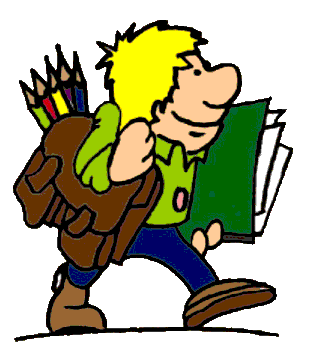 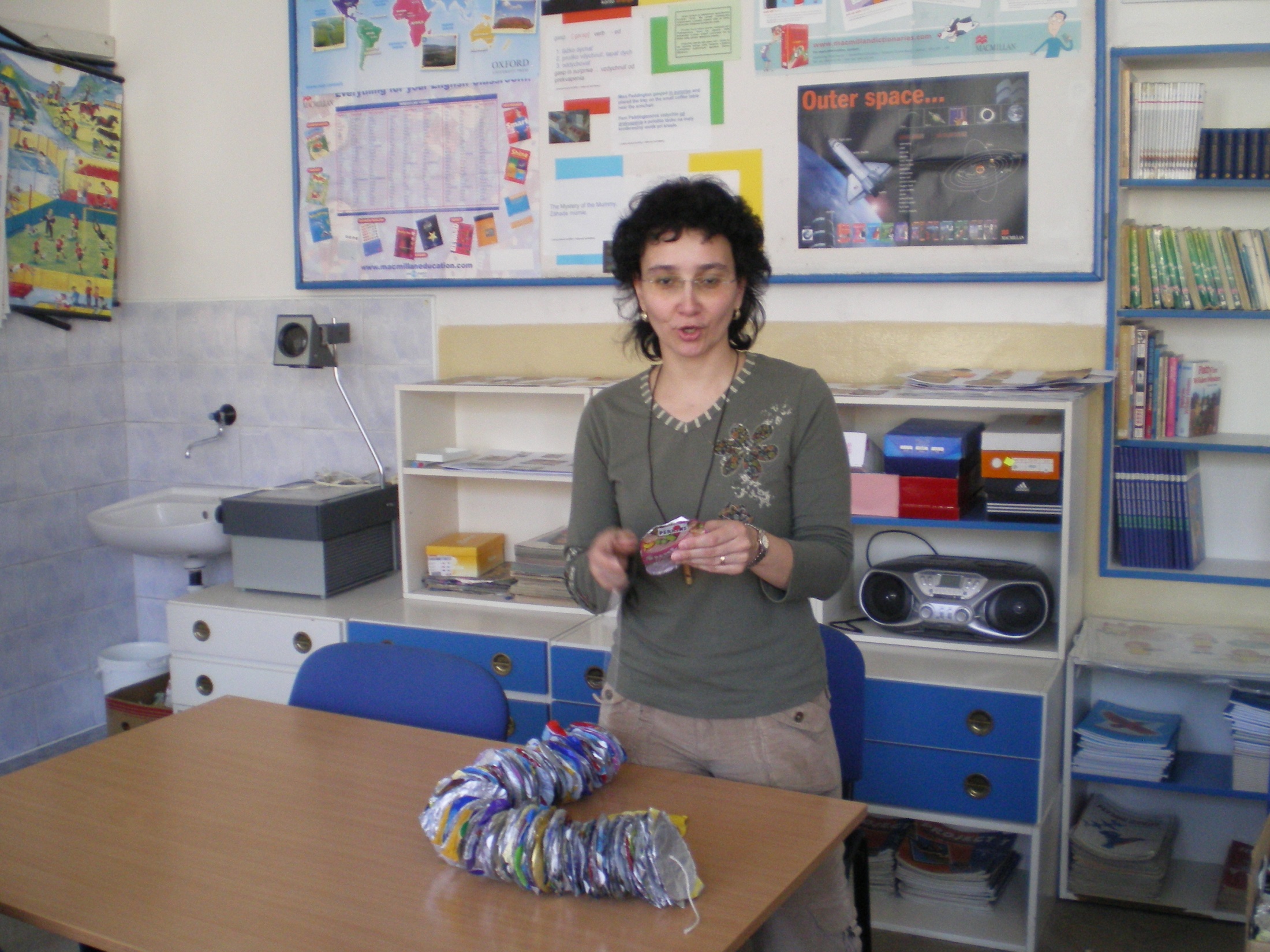 NAŠA
ŠKOLA

2009
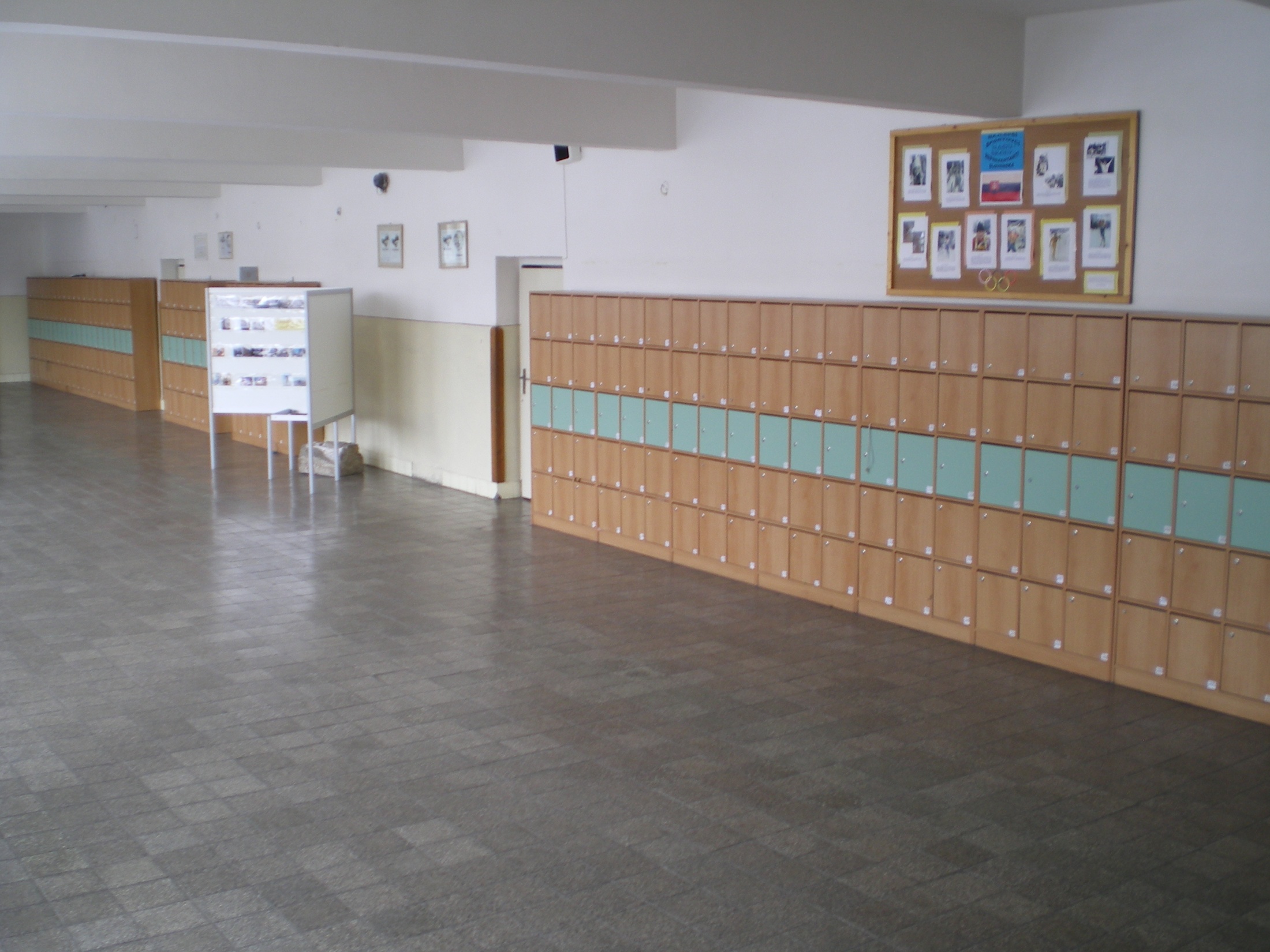 Jéj! Nové skrinky!
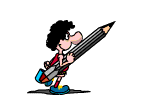 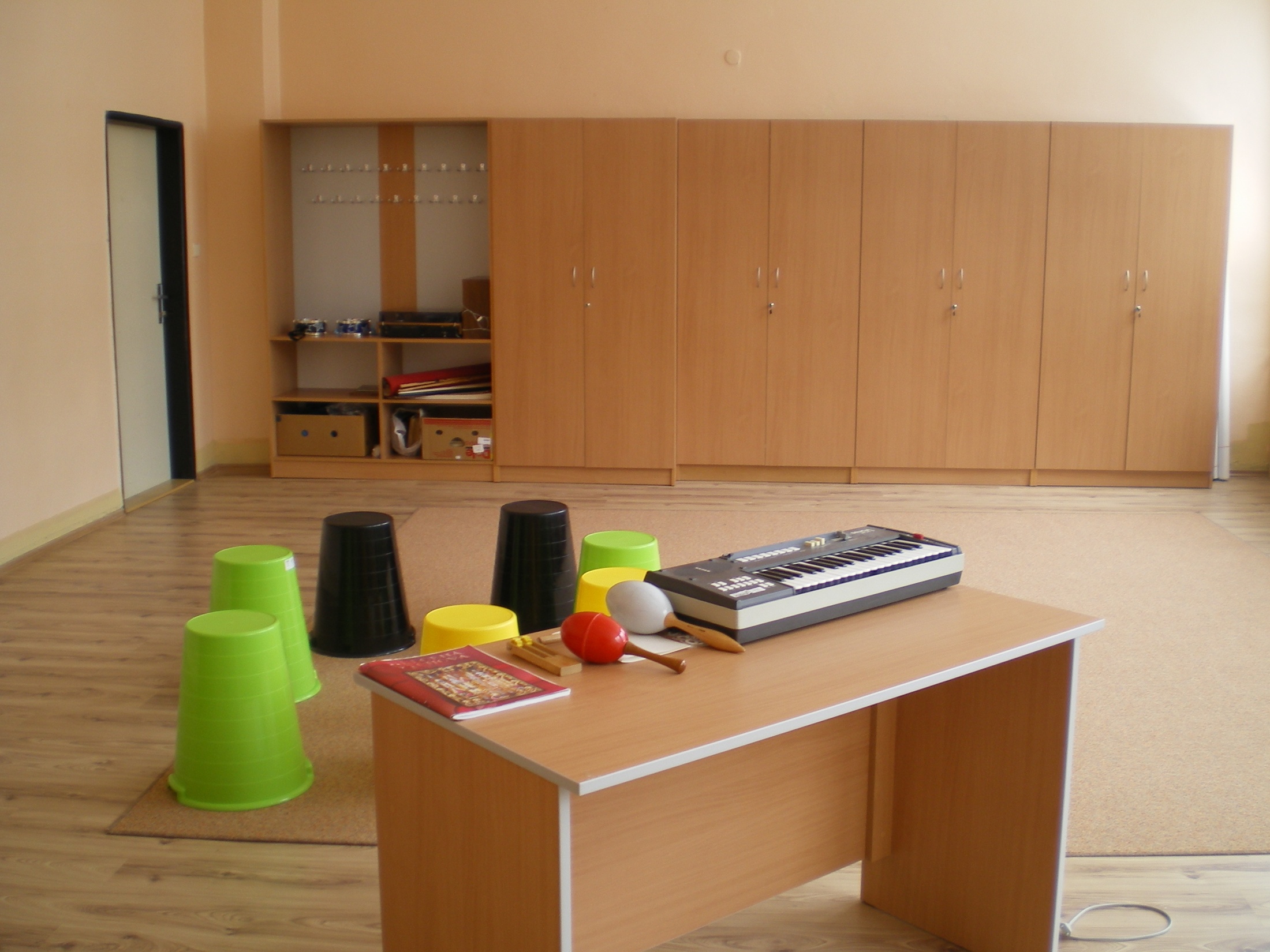 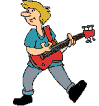 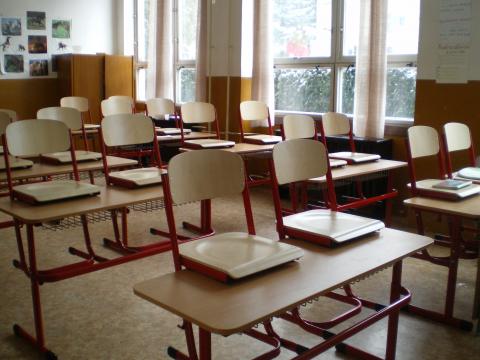 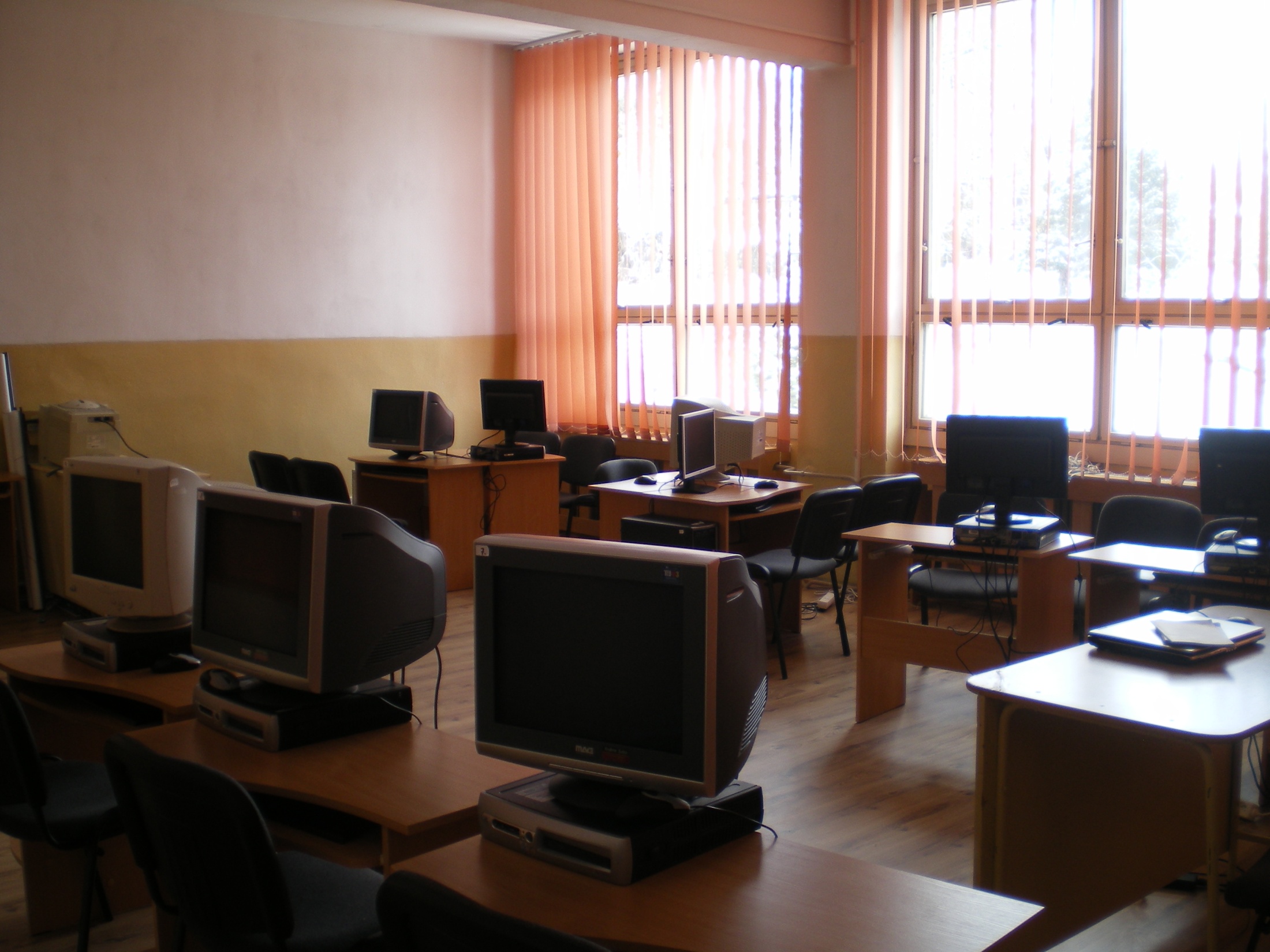 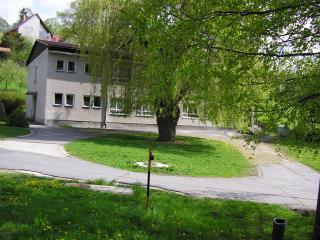 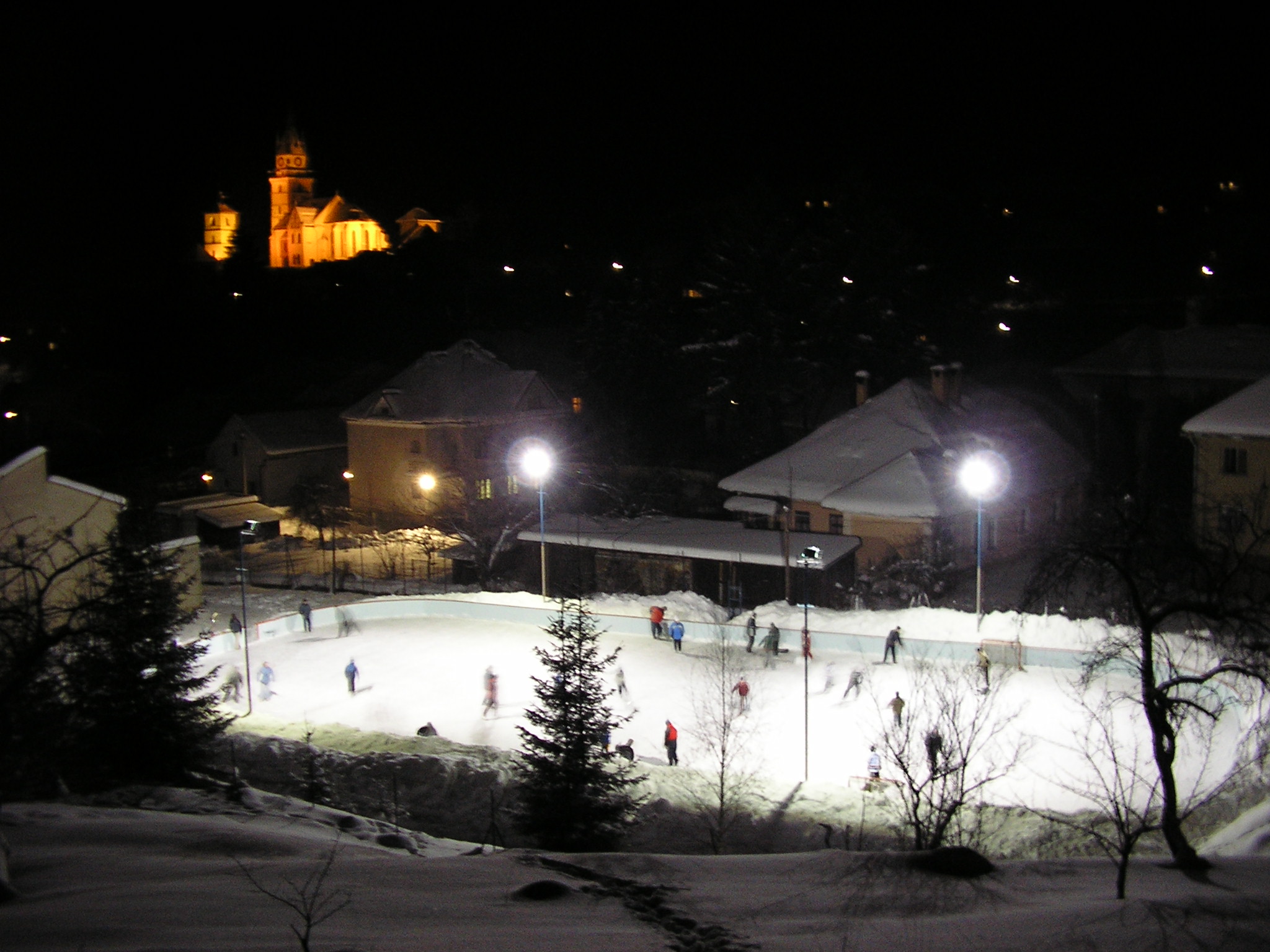 NAŠA ŠKOLA 2010
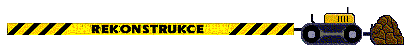 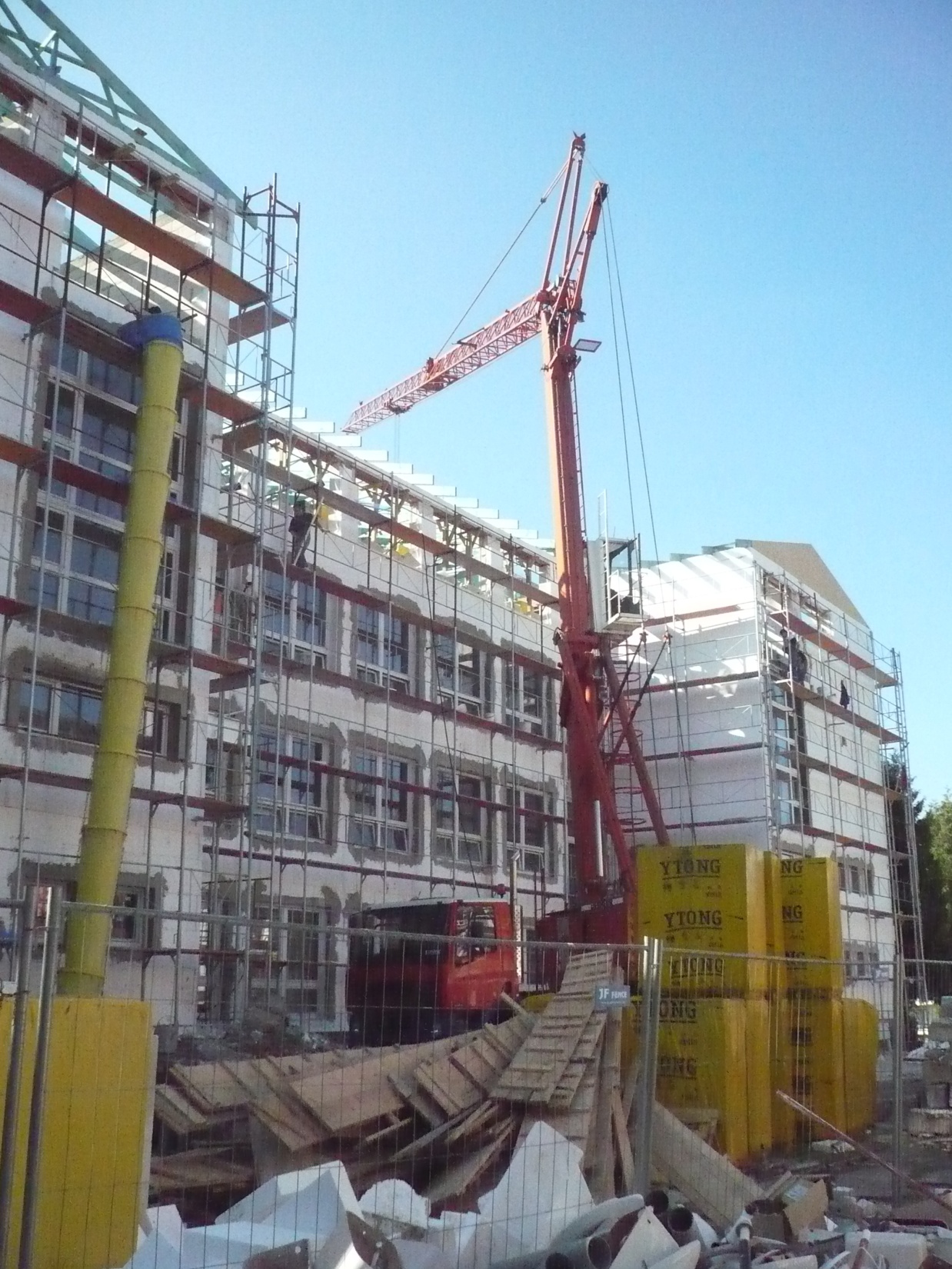 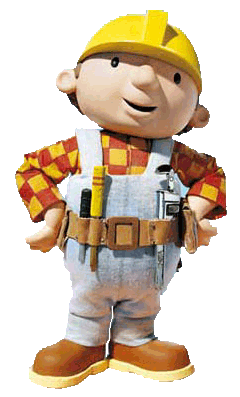 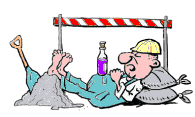 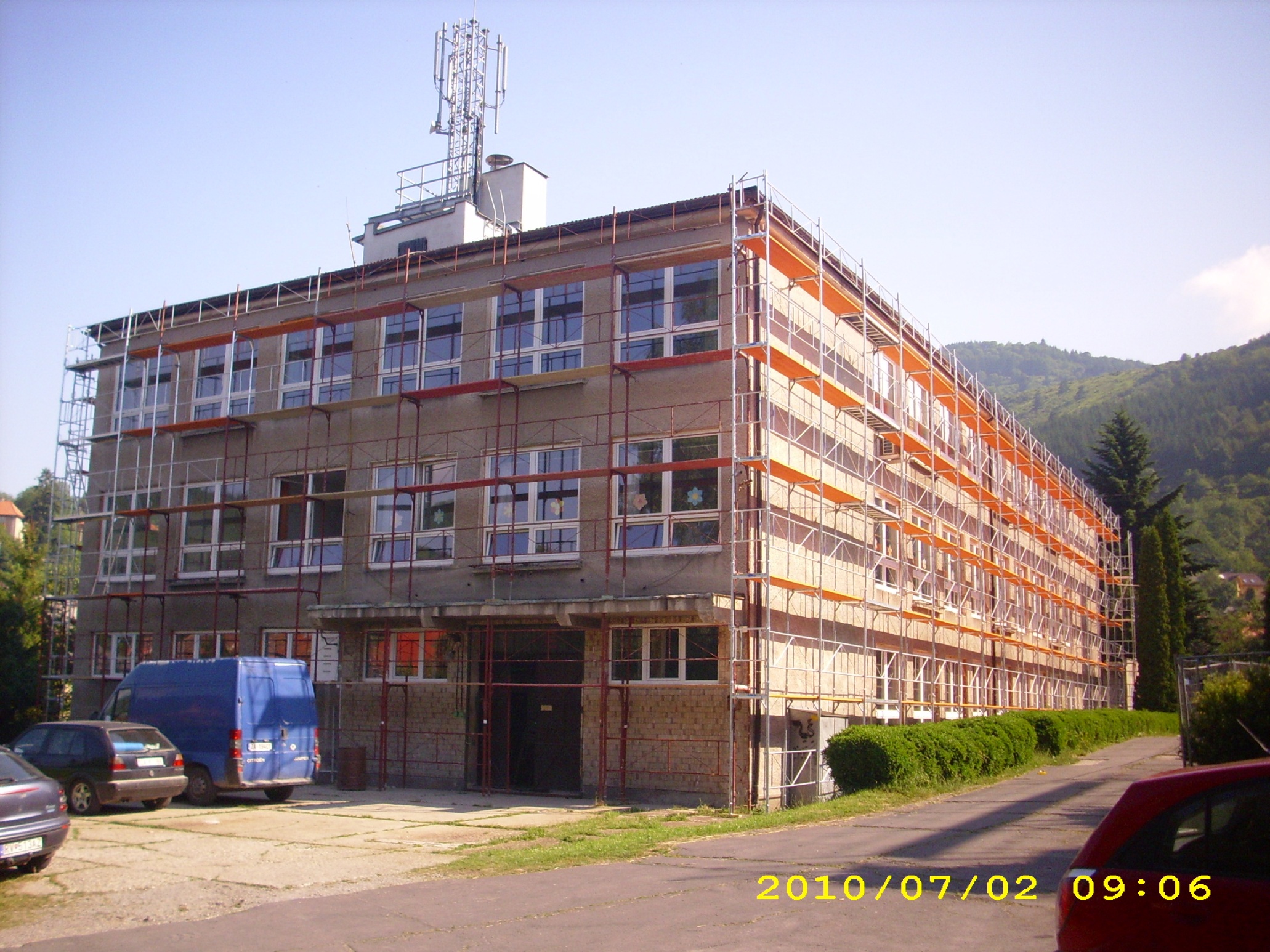 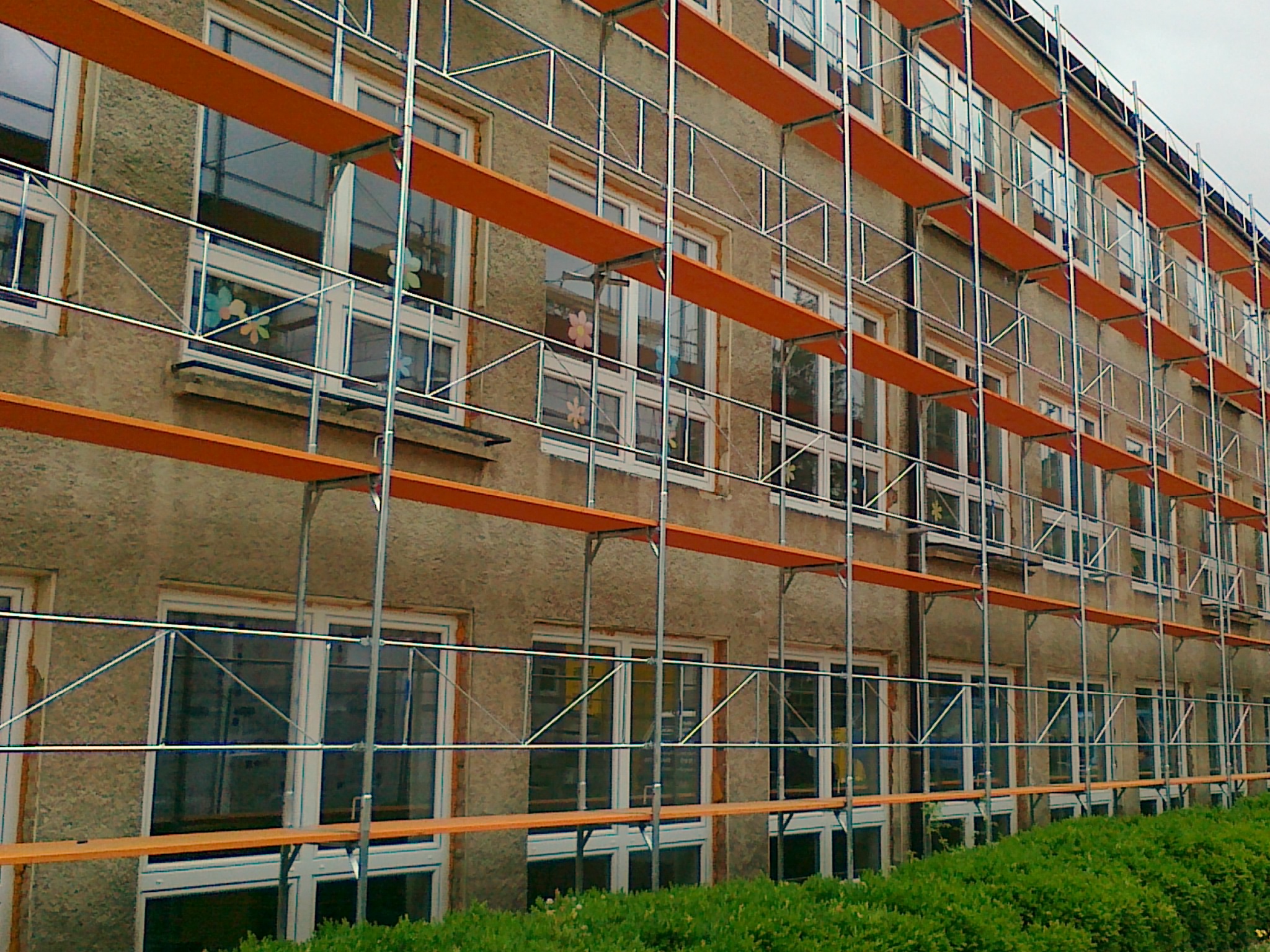 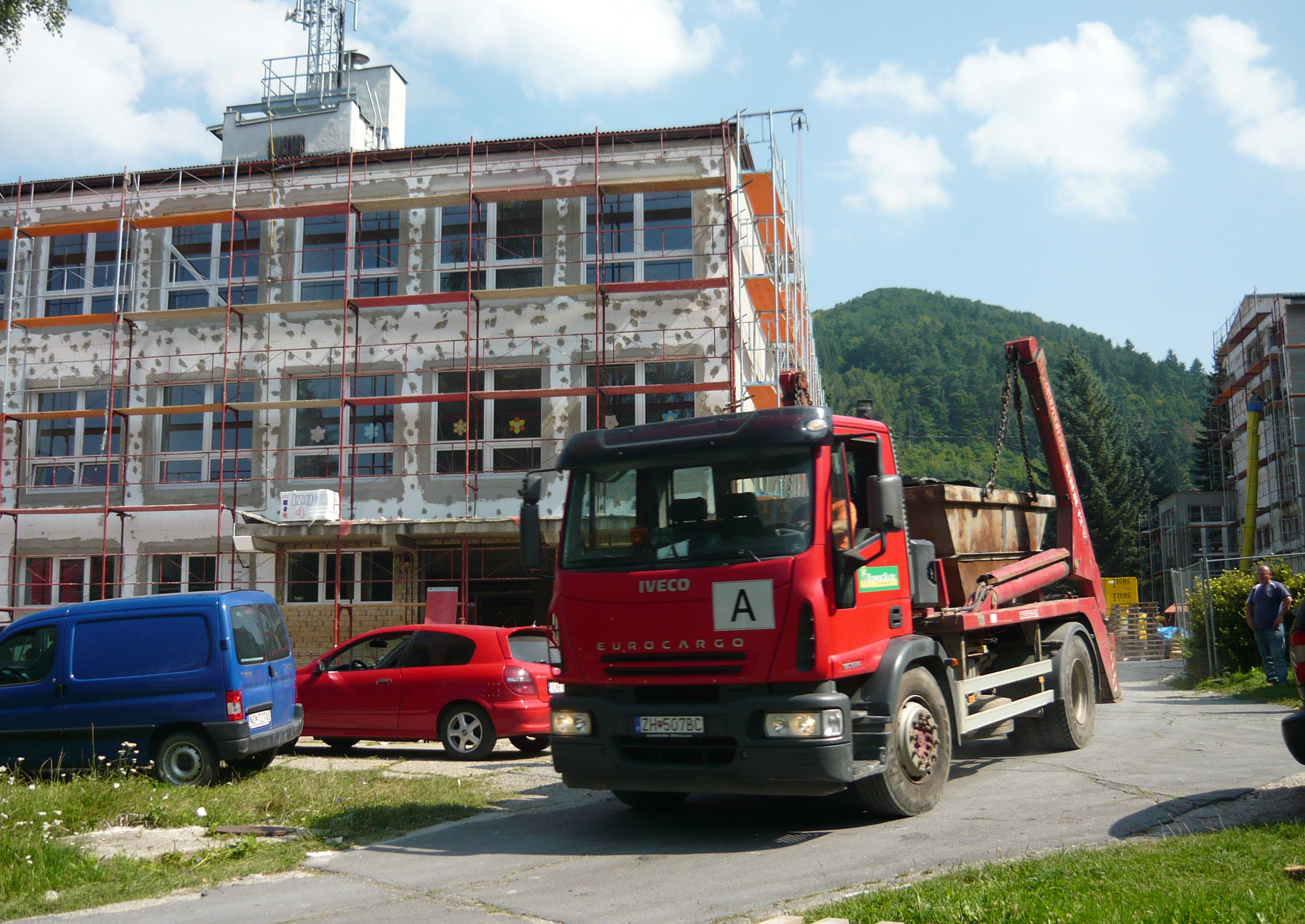 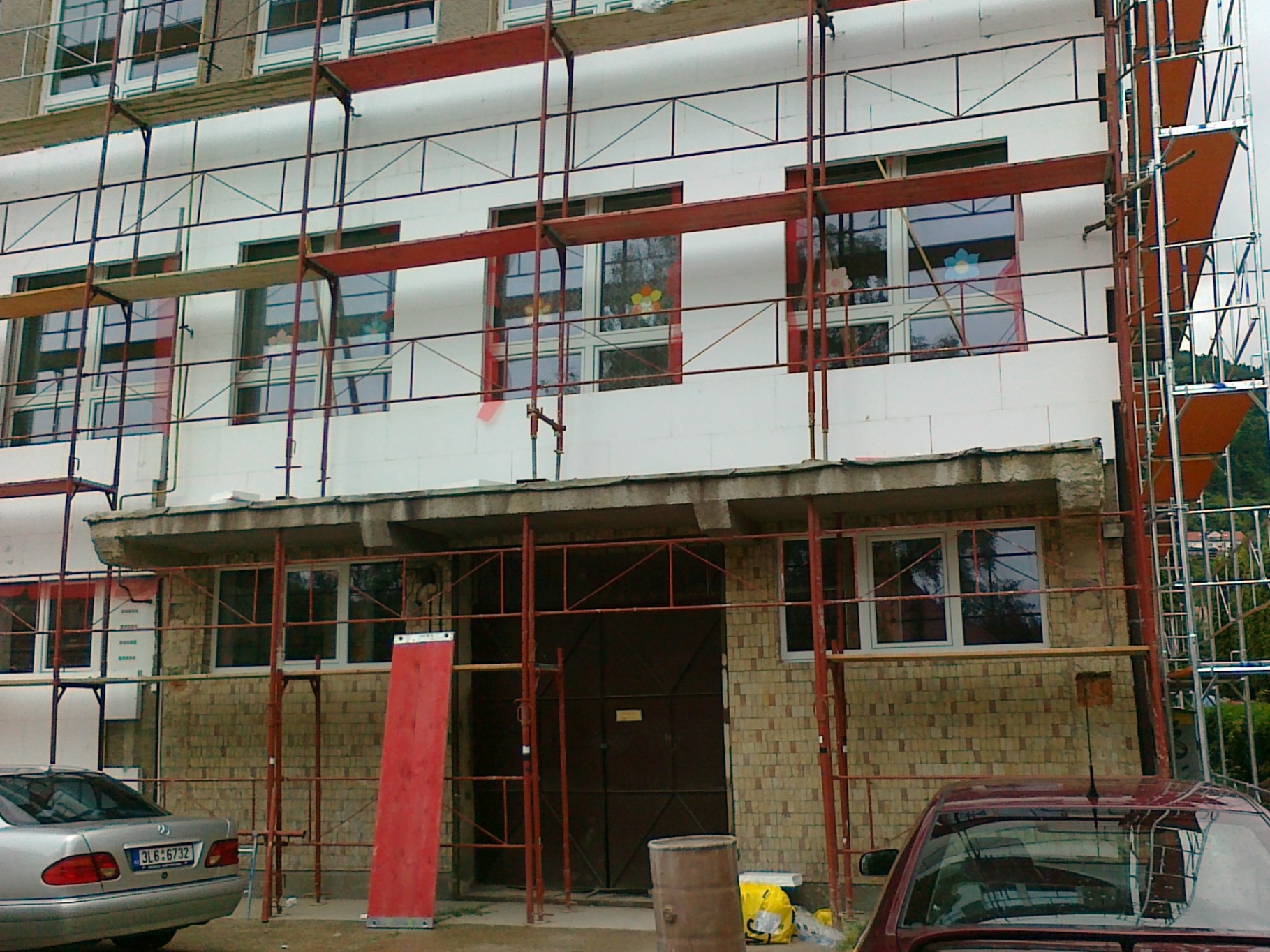 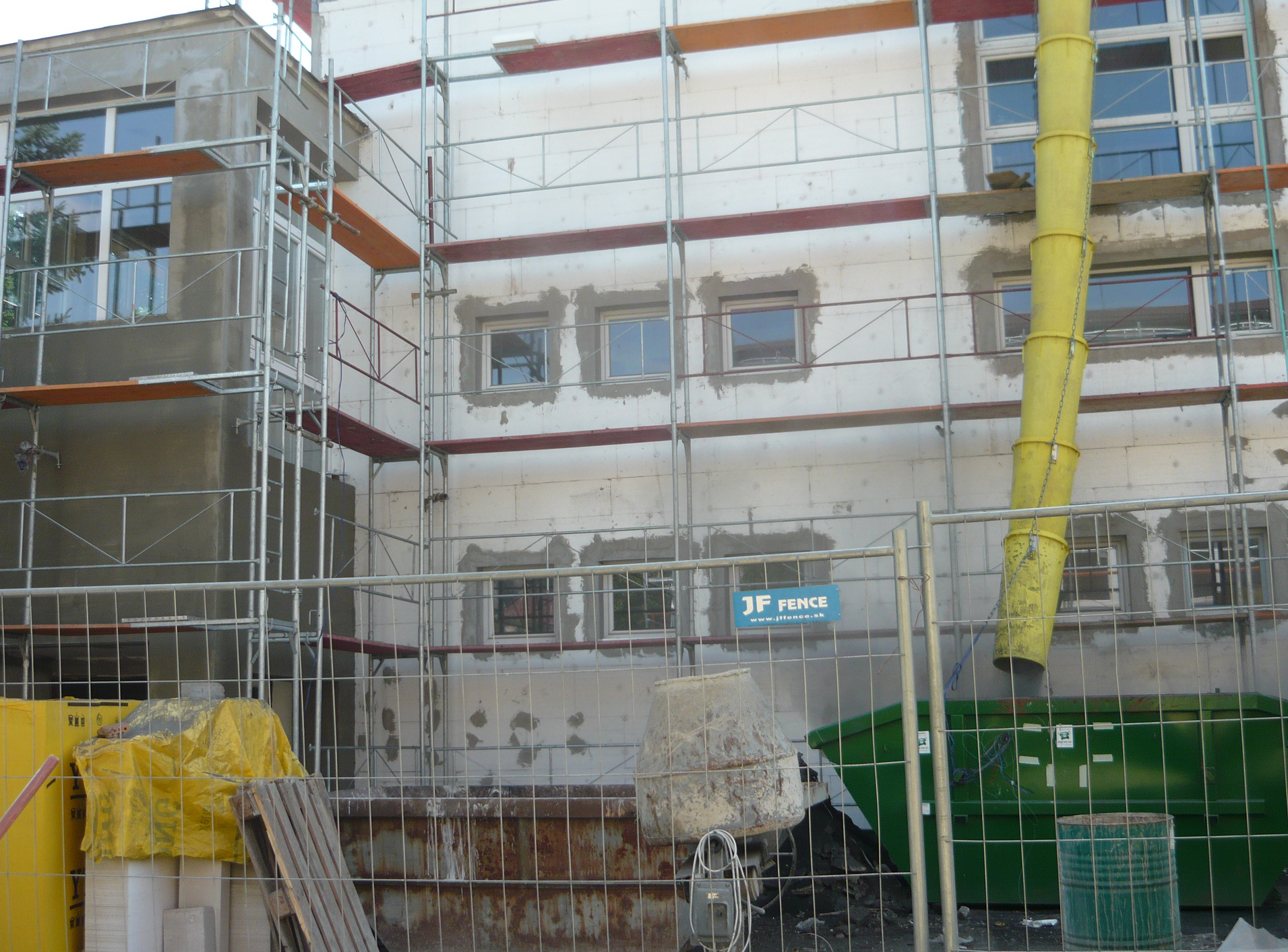 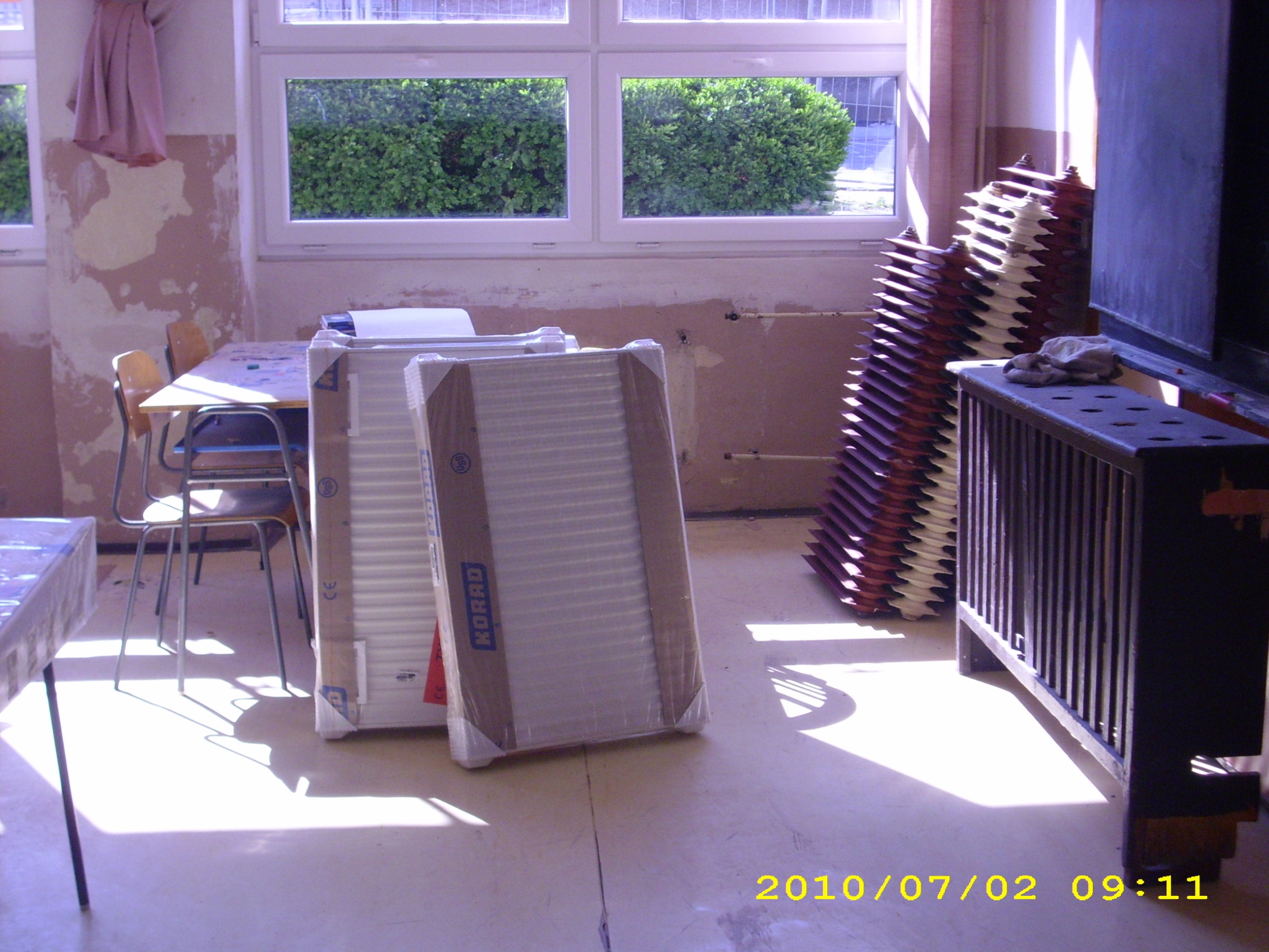 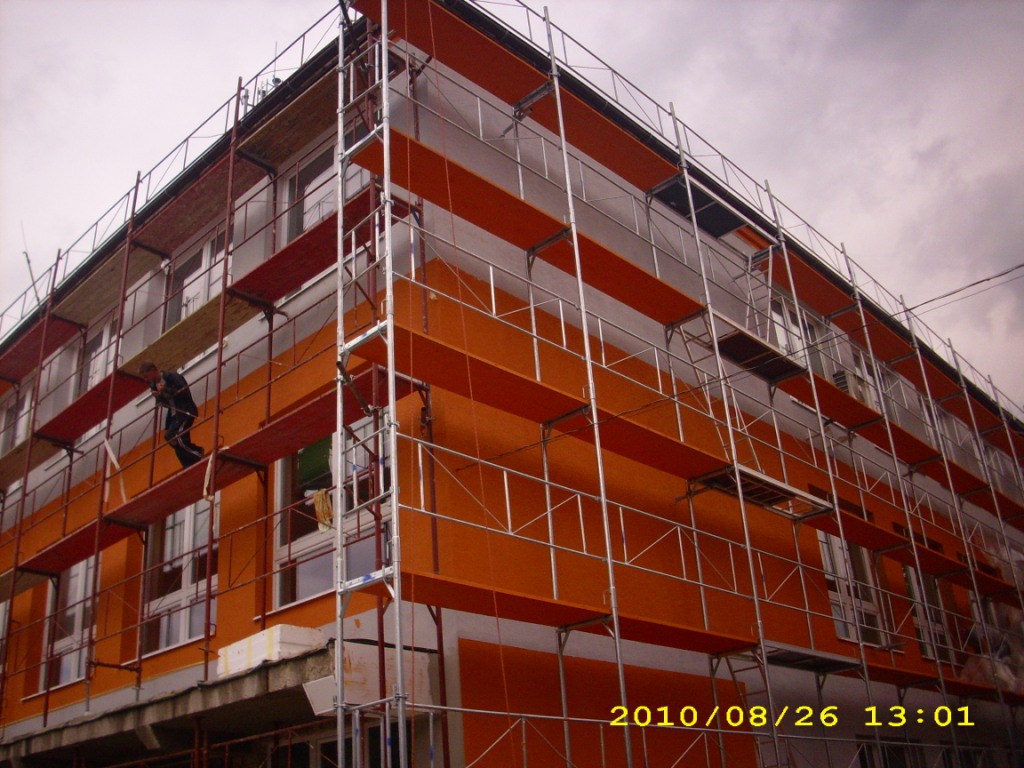 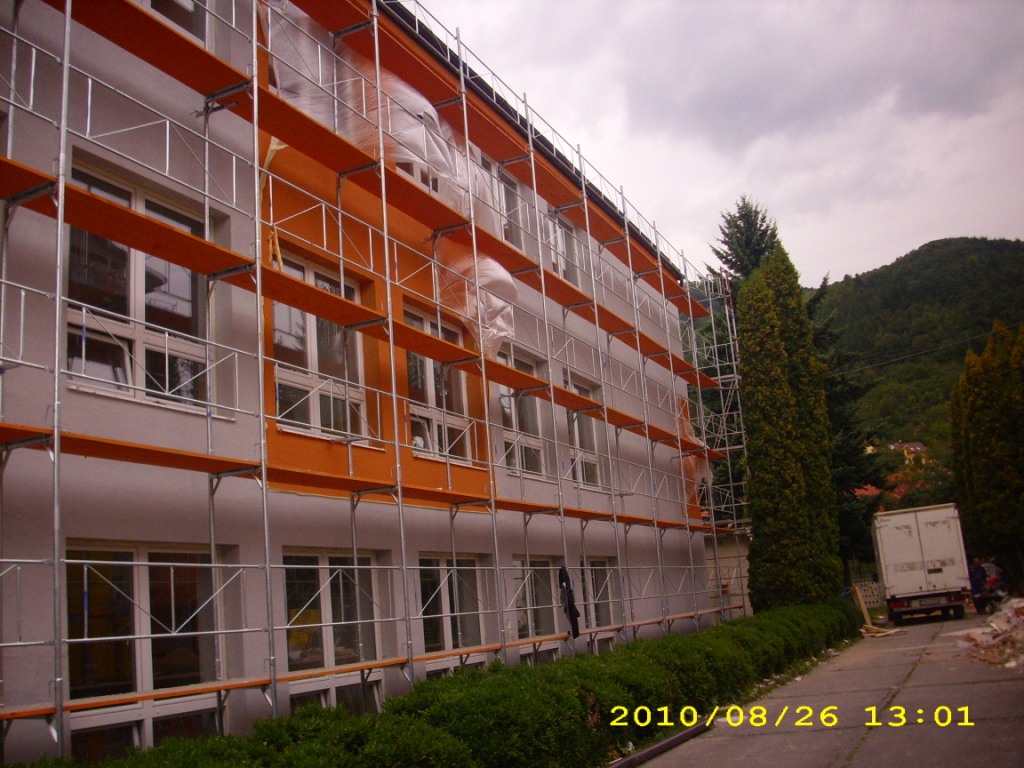 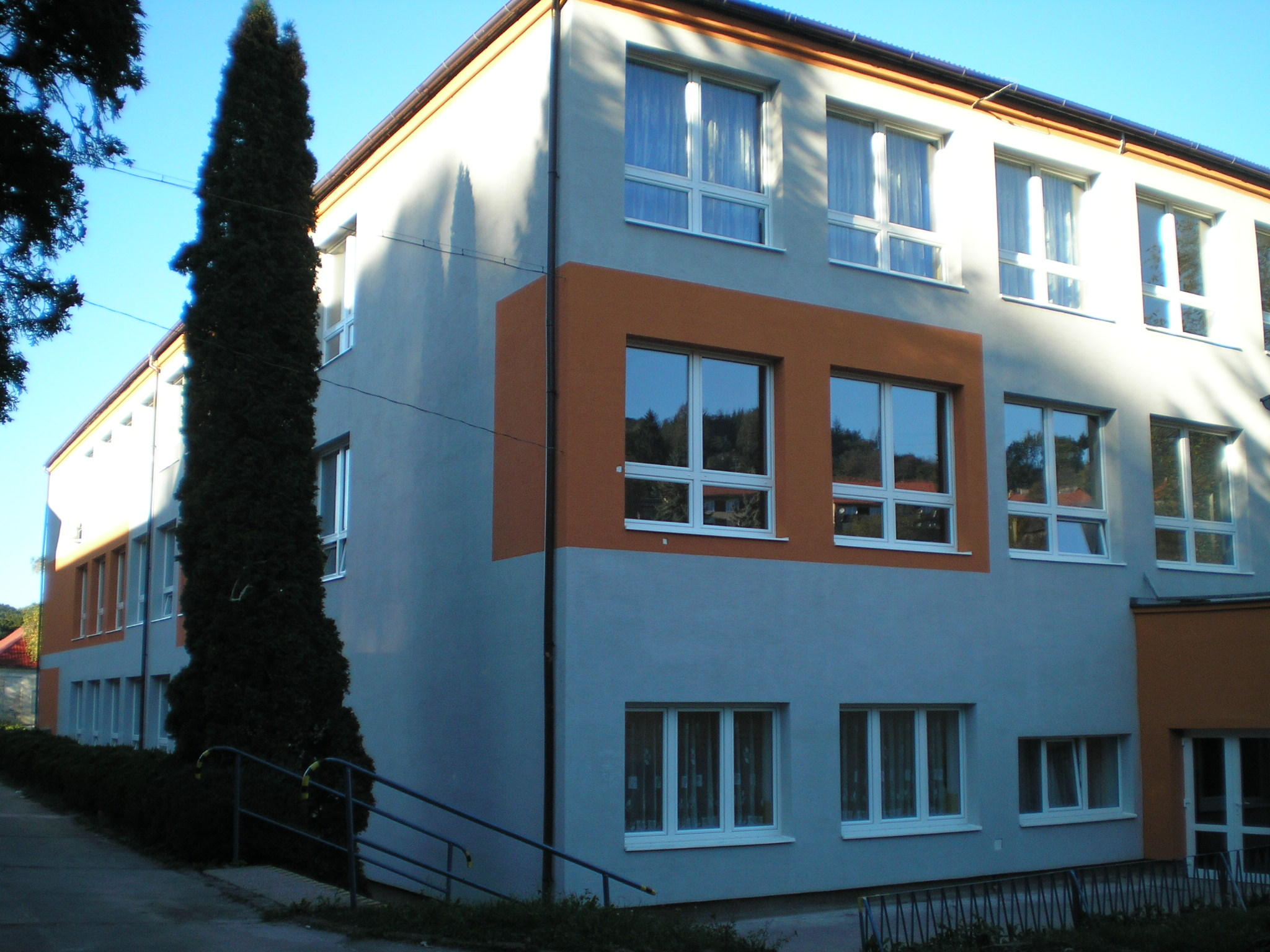 Naša nová škola
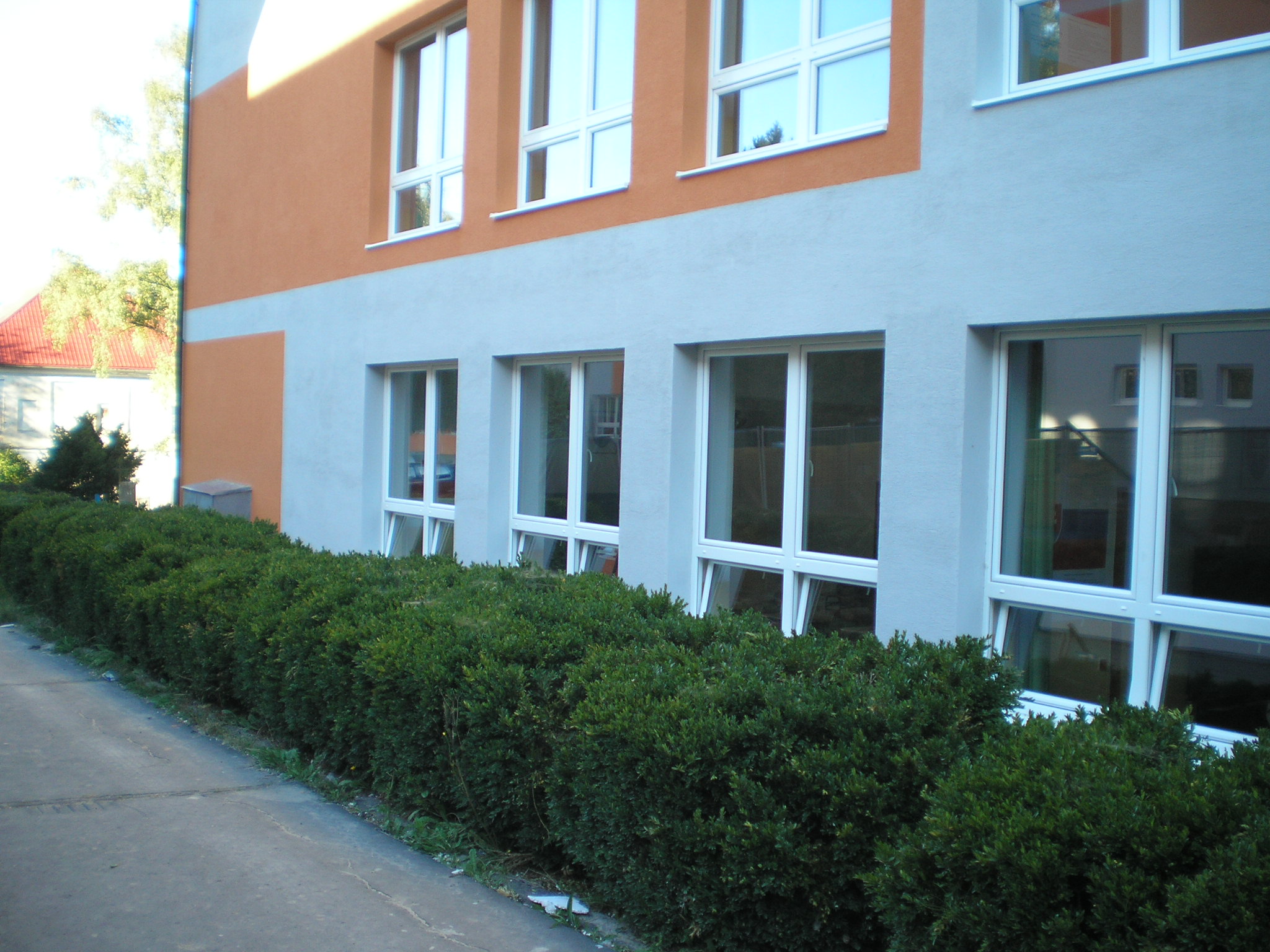 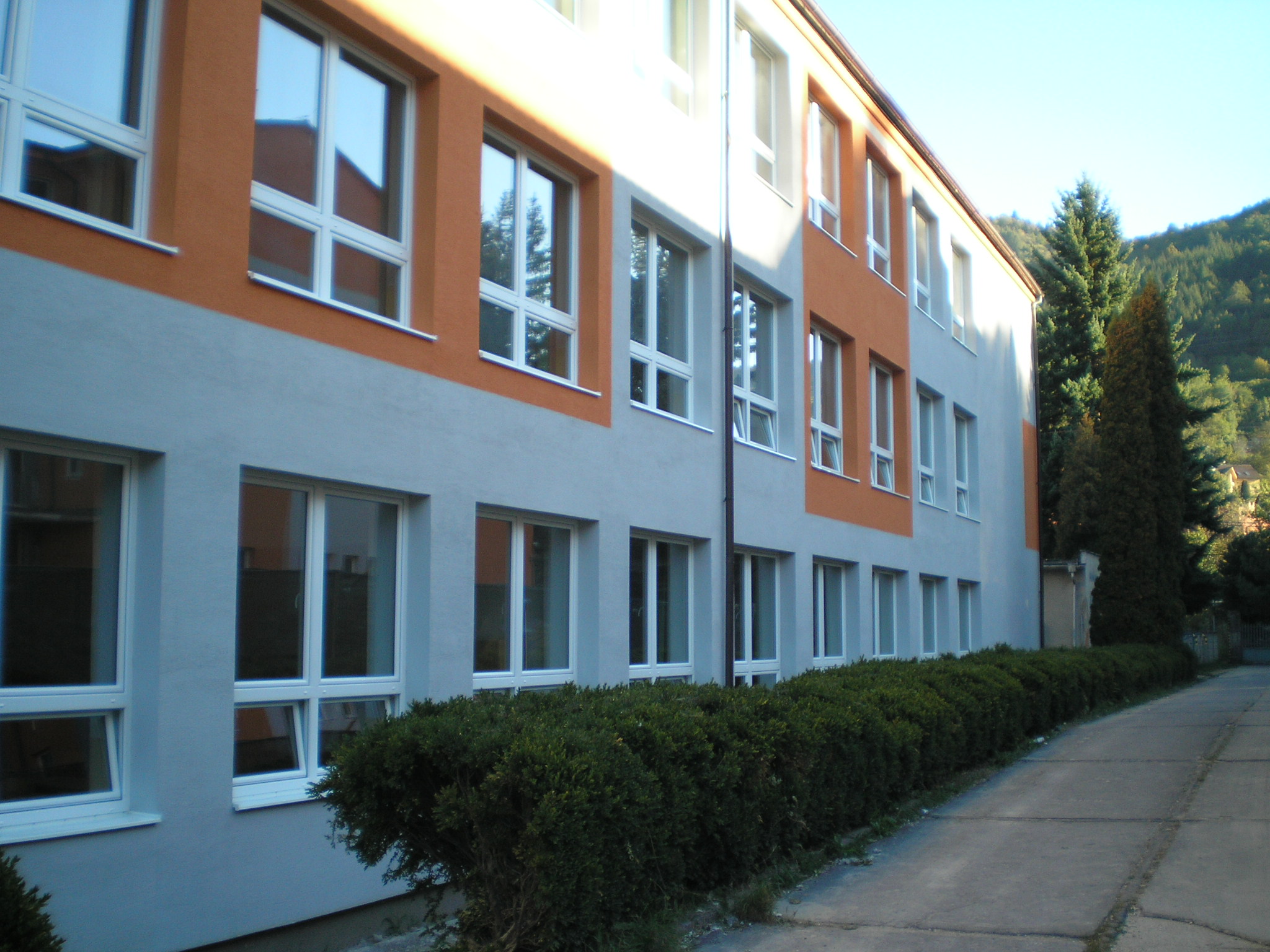 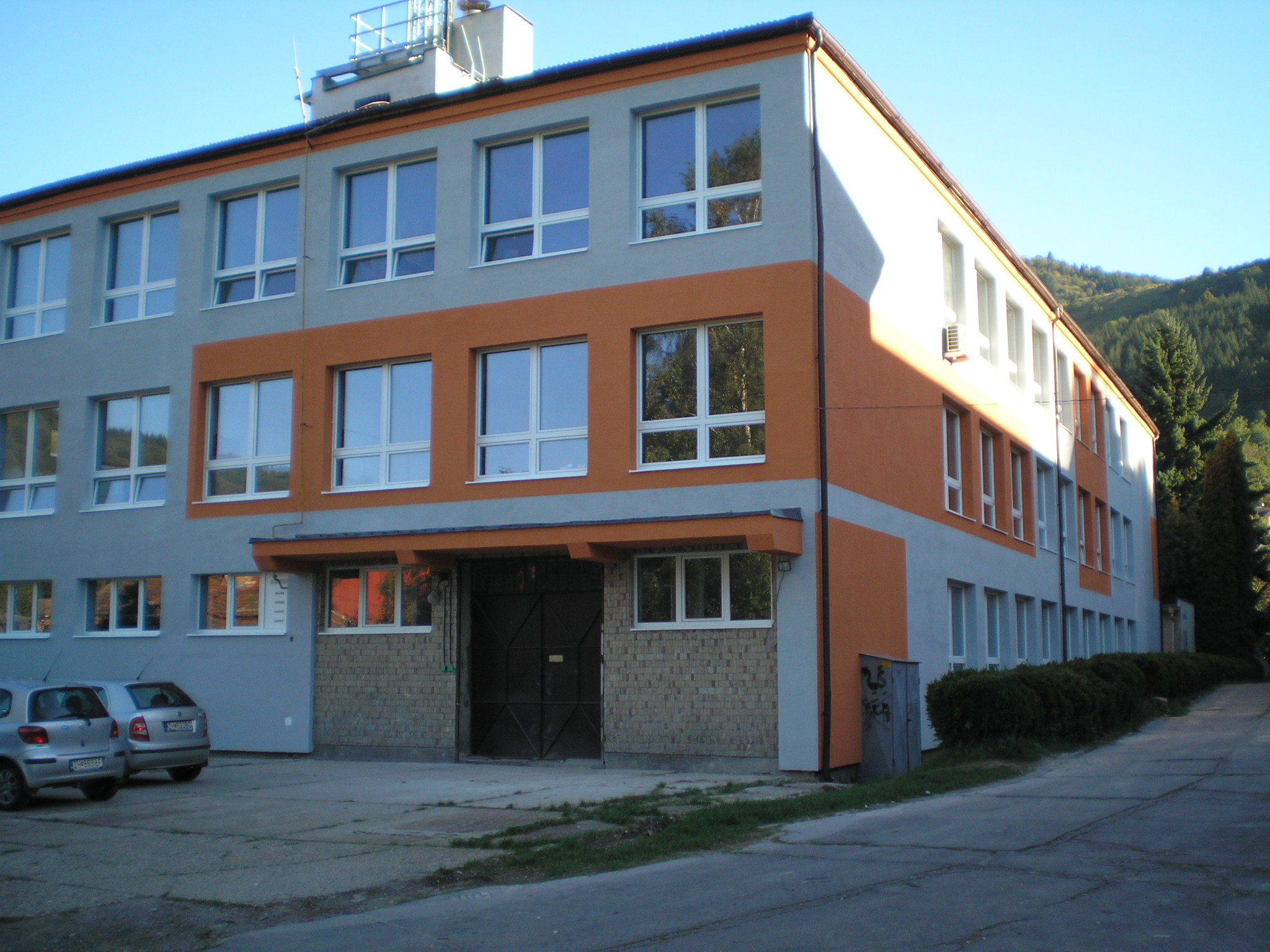 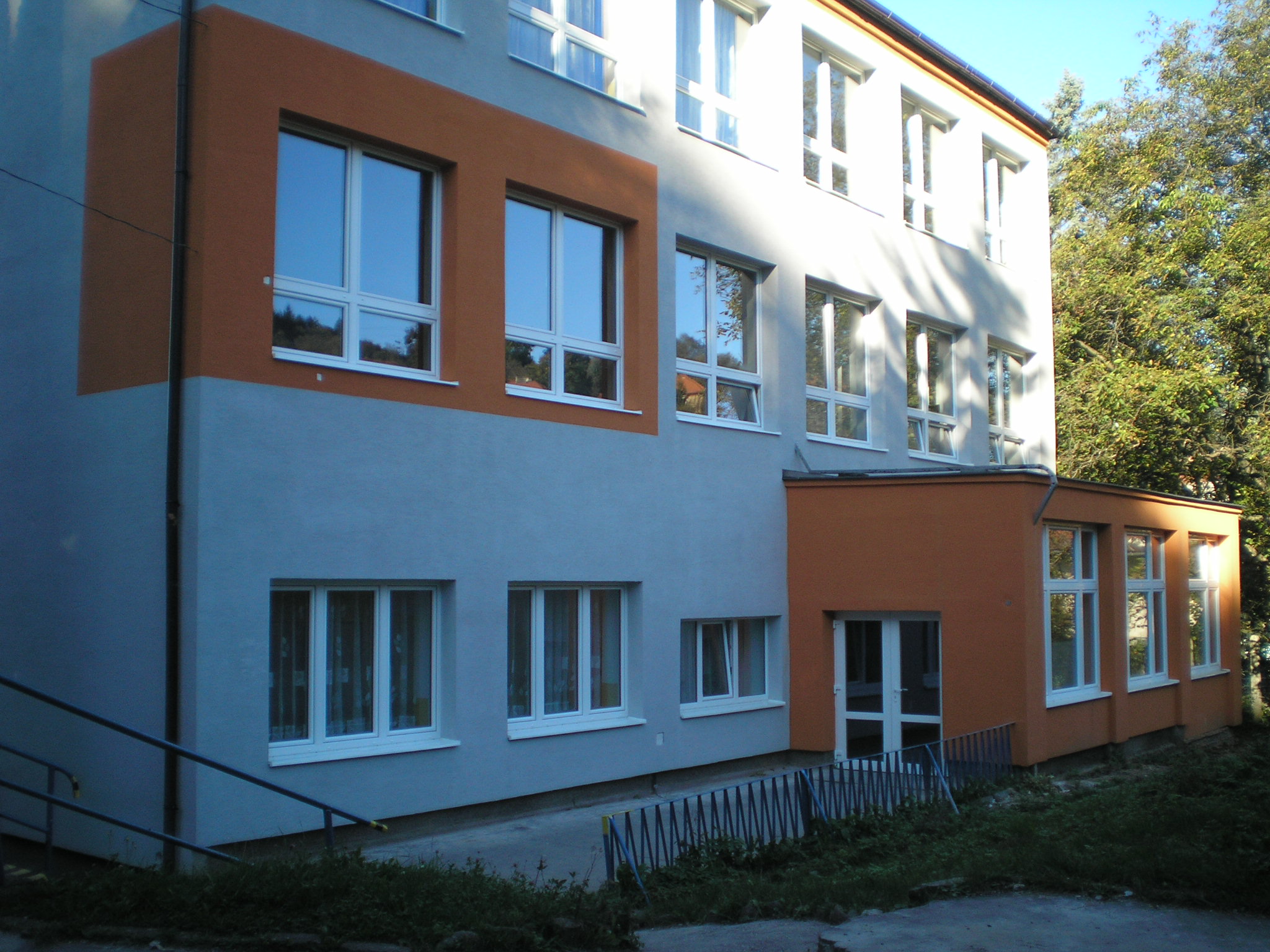 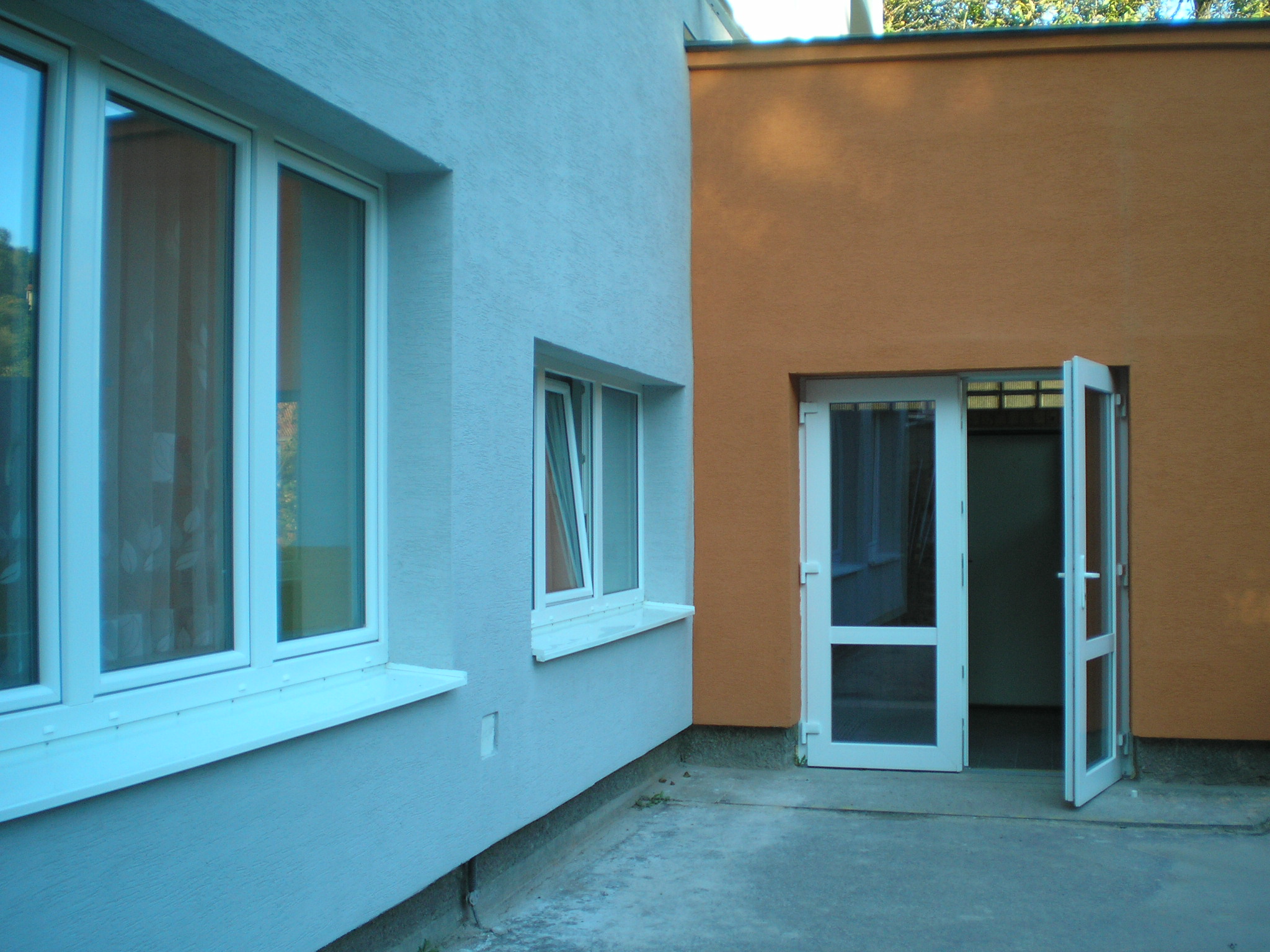 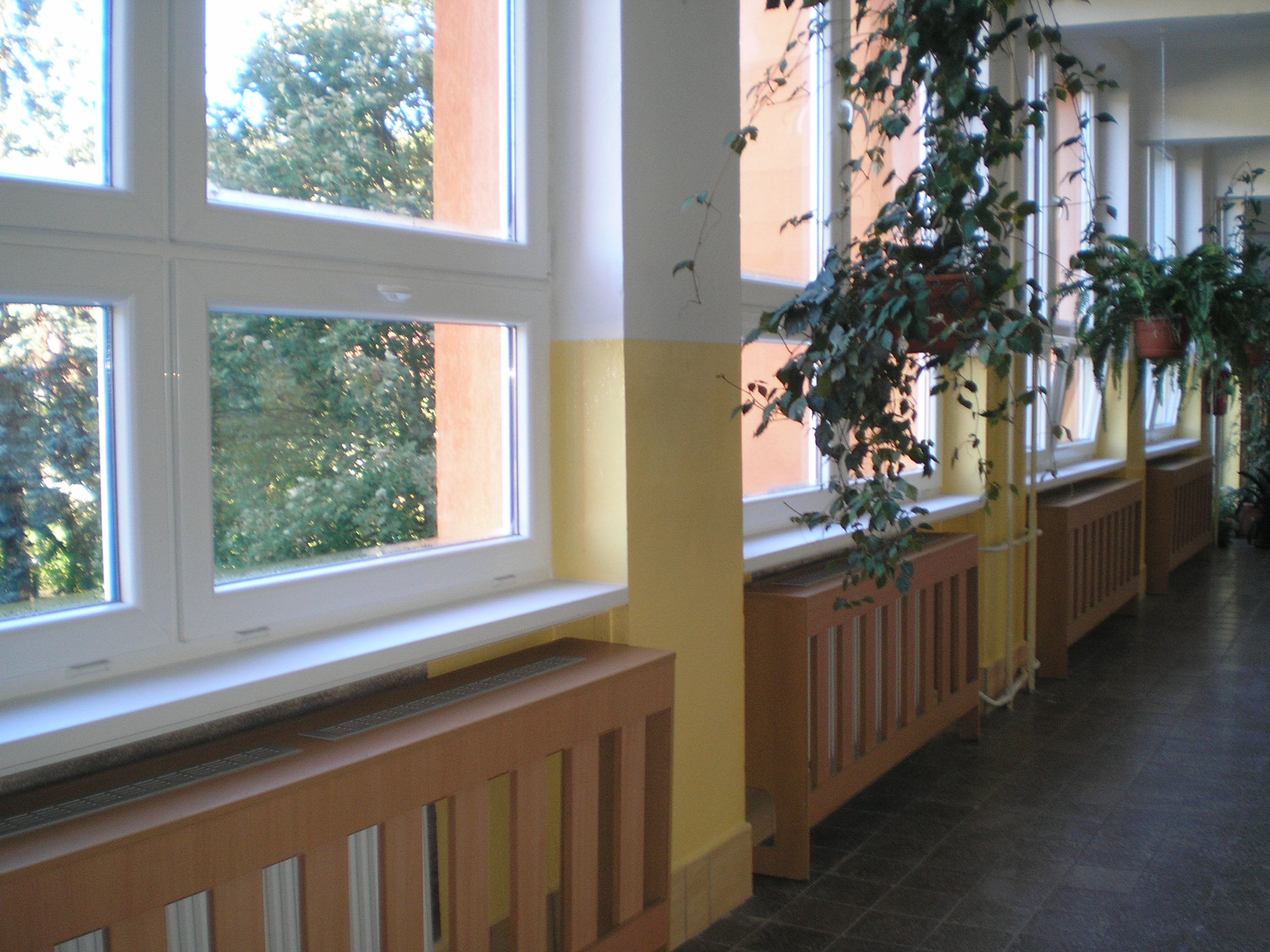 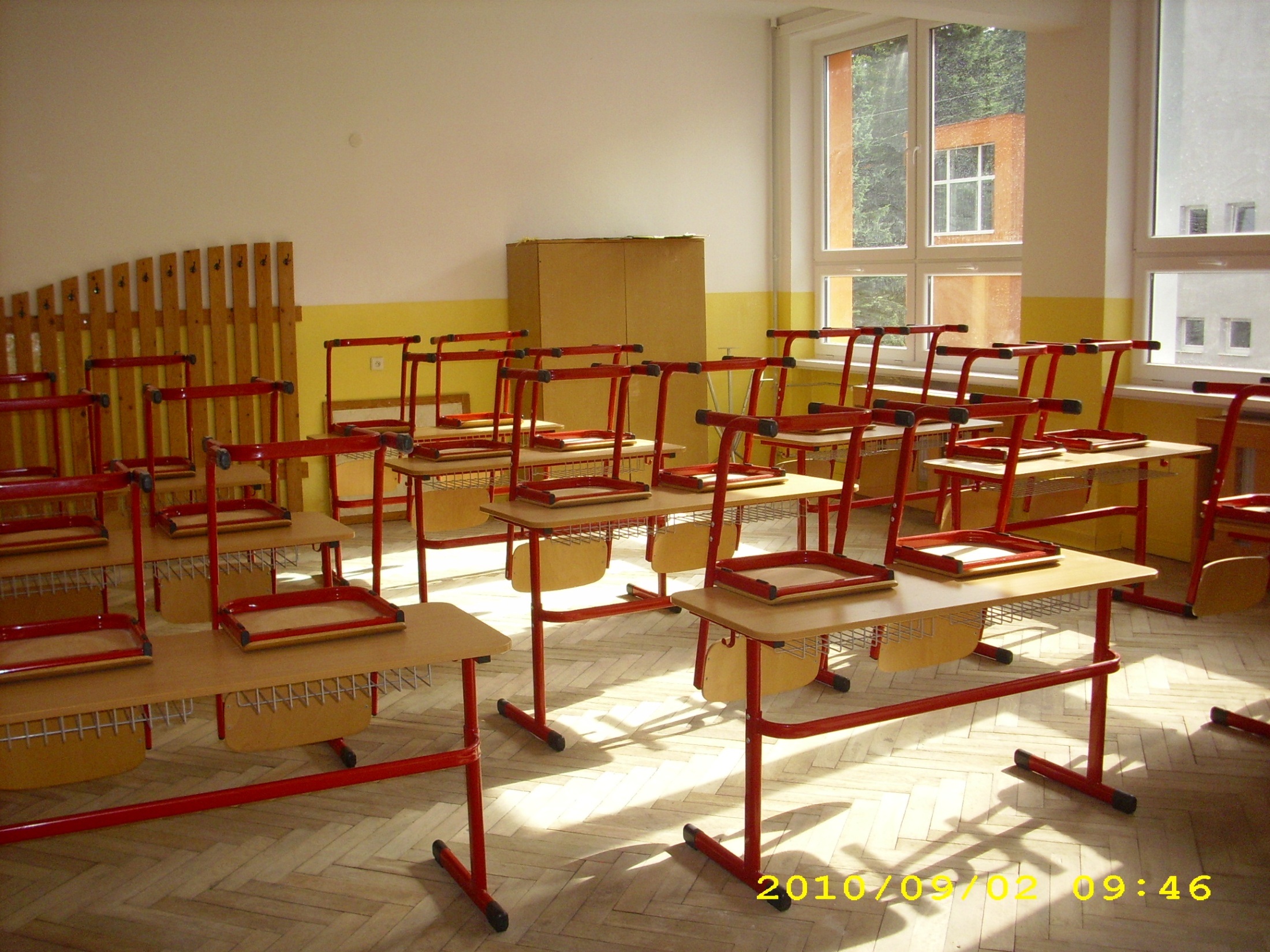 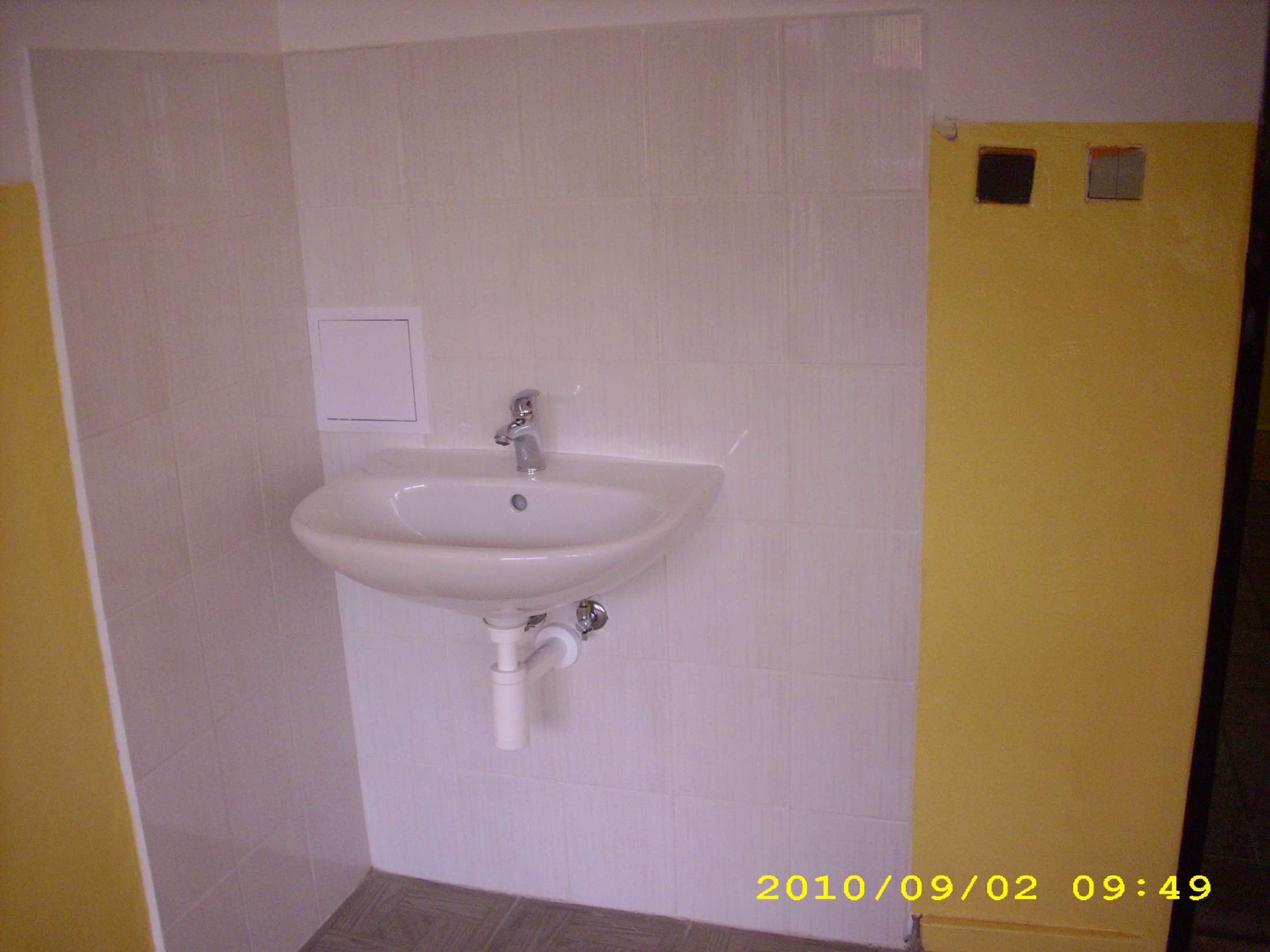 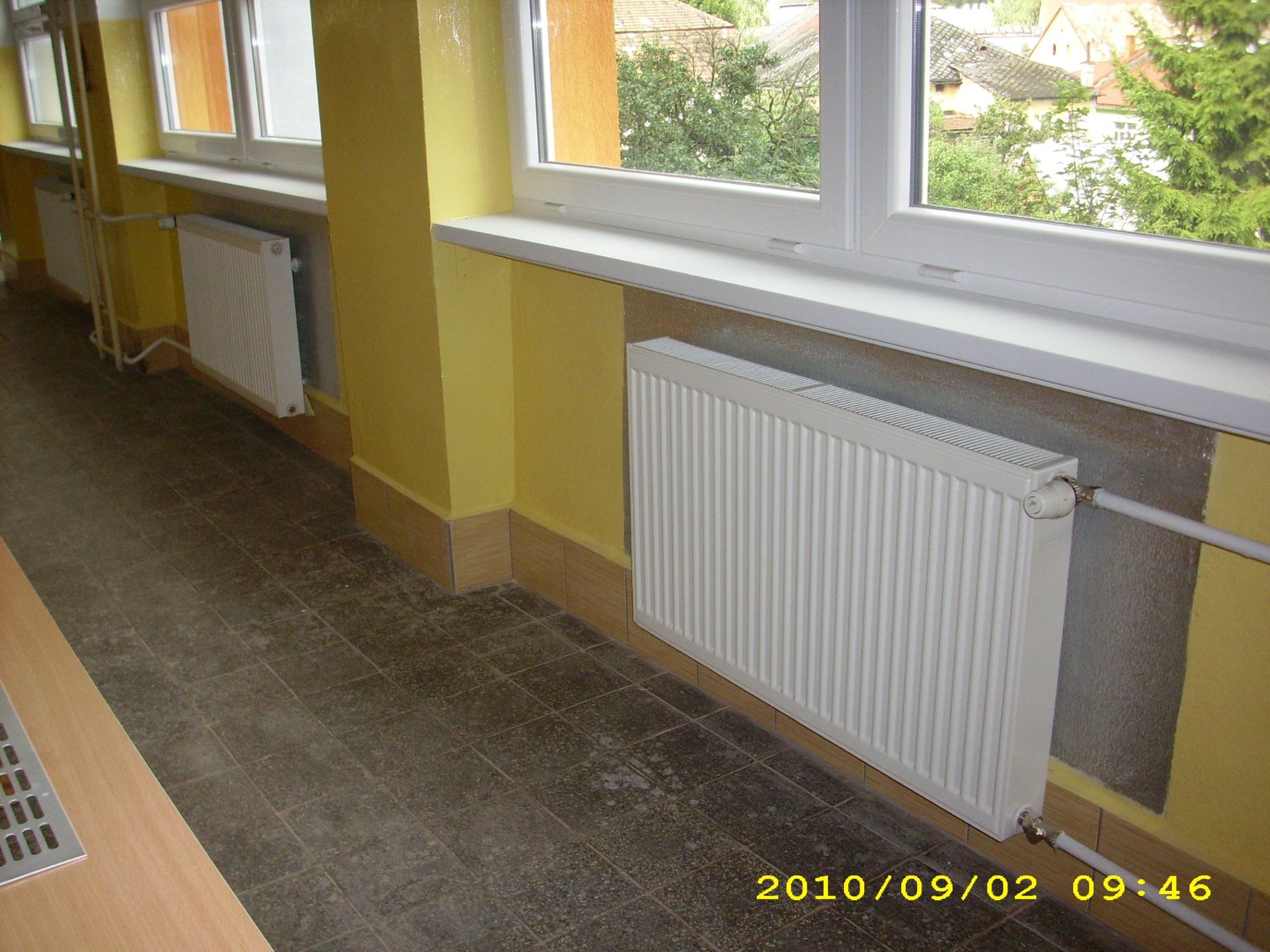 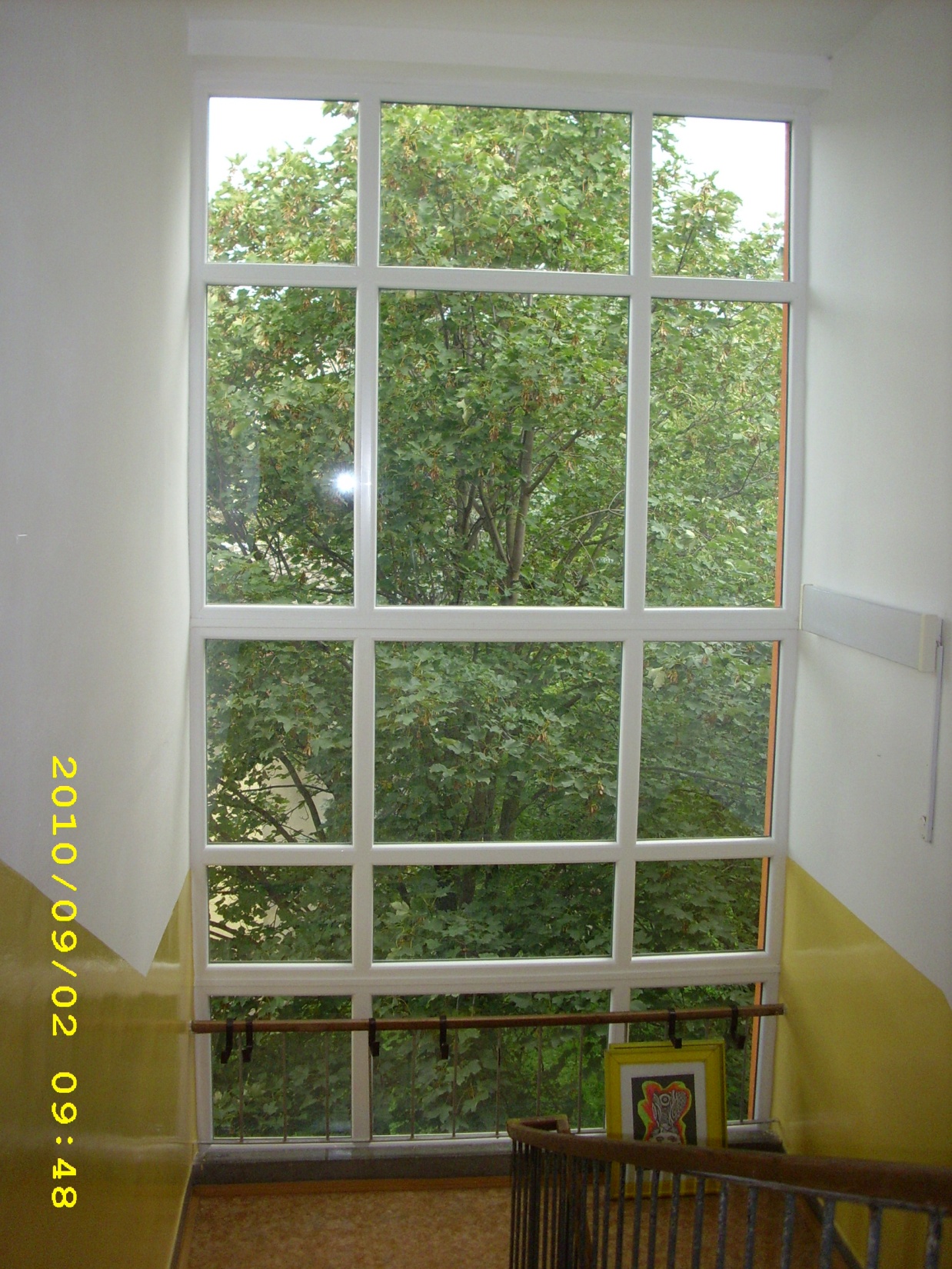 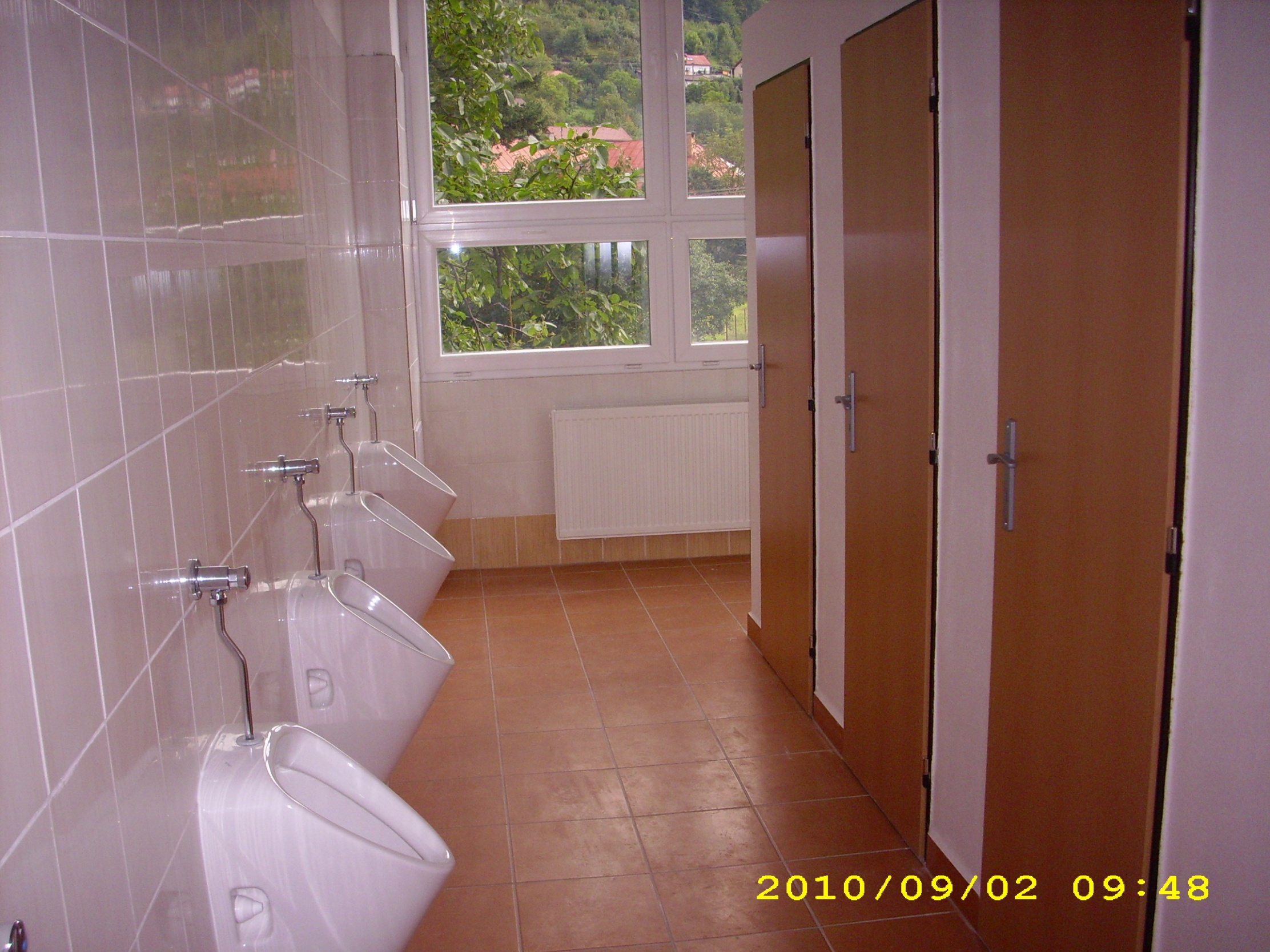 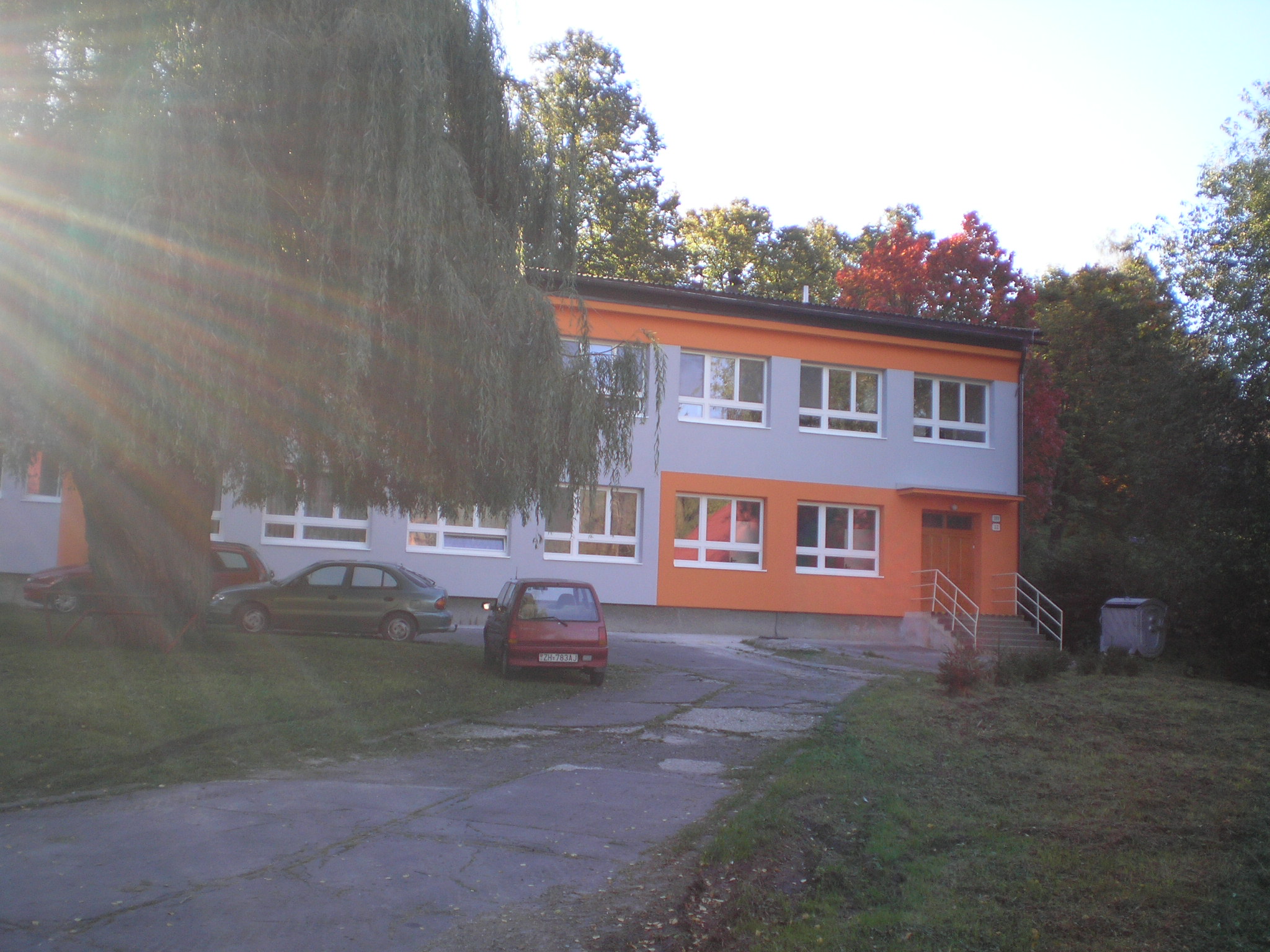 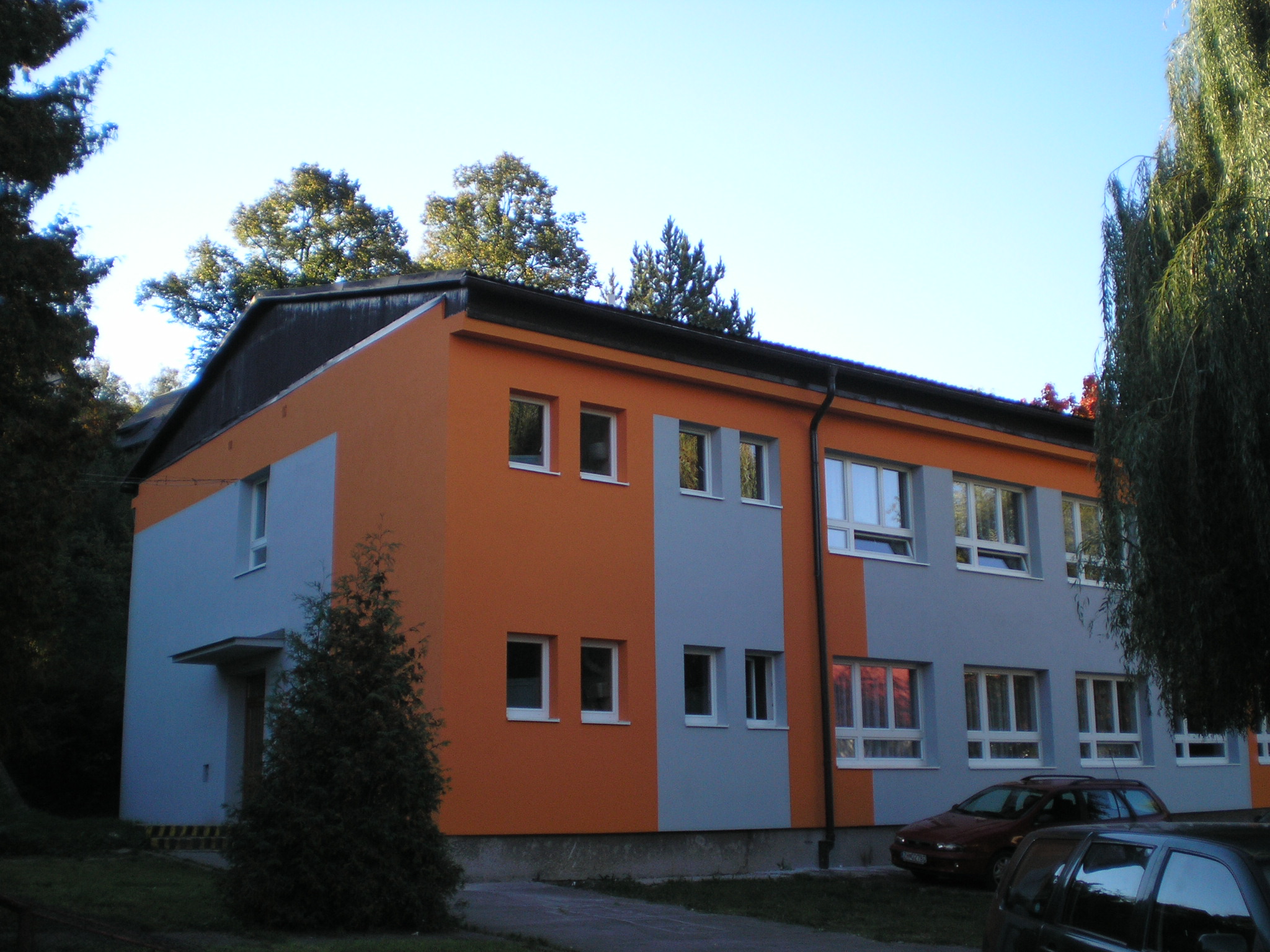 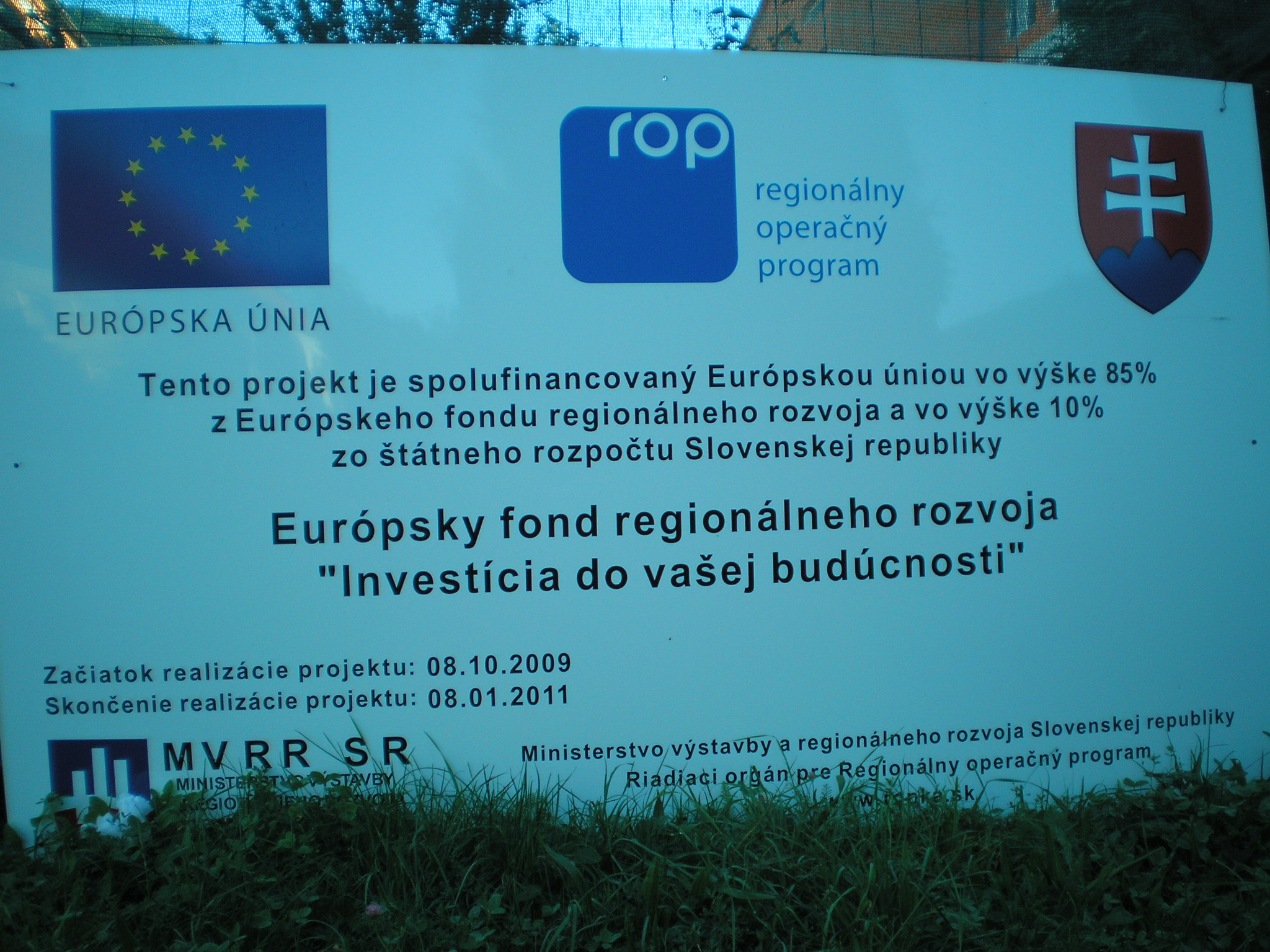 ĎAKUJEME